Monday, October 10th 2022
Our friends
Unit
3
Facebook : Bùi Liễu  
0968142780
Lesson 1
[Speaker Notes: Facebook : Bùi Liễu  
Mobile phone: 0968142780]
Contents
Facebook : Bùi Liễu  
0968142780
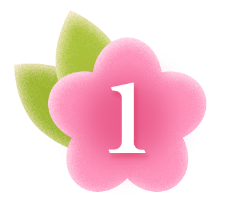 Look, listen and repeat.
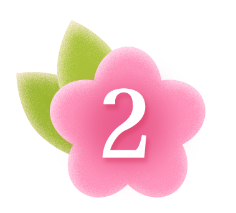 Listen, point and say.
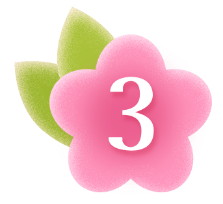 Let’s talk.
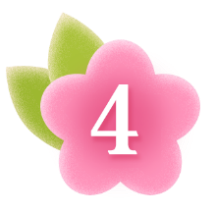 Listen and tick.
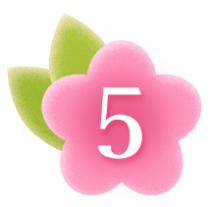 Look, complete and read.
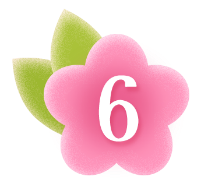 Let’s sing.
[Speaker Notes: Facebook : Bùi Liễu  
Mobile phone: 0968142780]
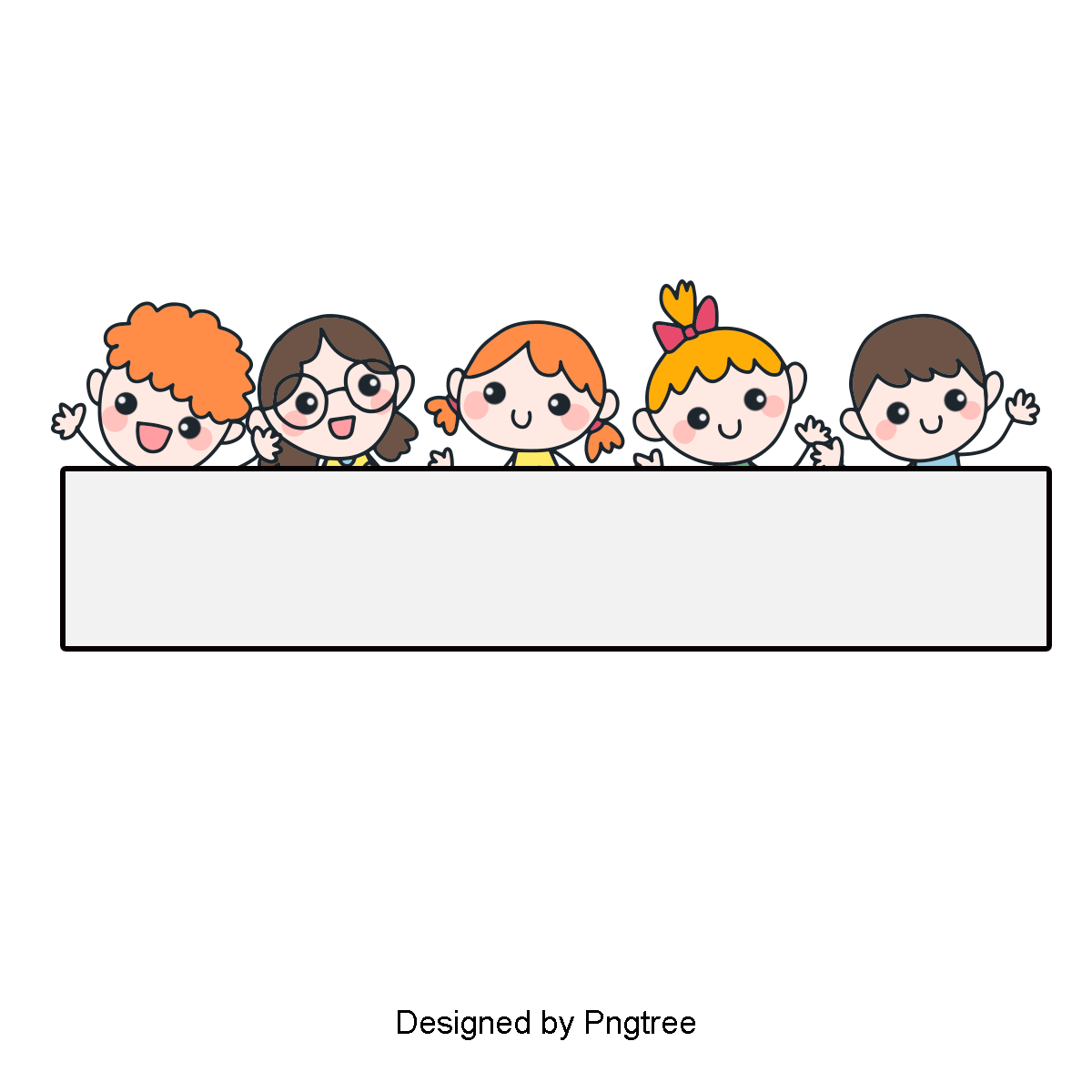 Warm-up
Facebook : Bùi Liễu  
Mobile phone: 0968142780
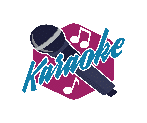 Let’s chant.
What’s your name?
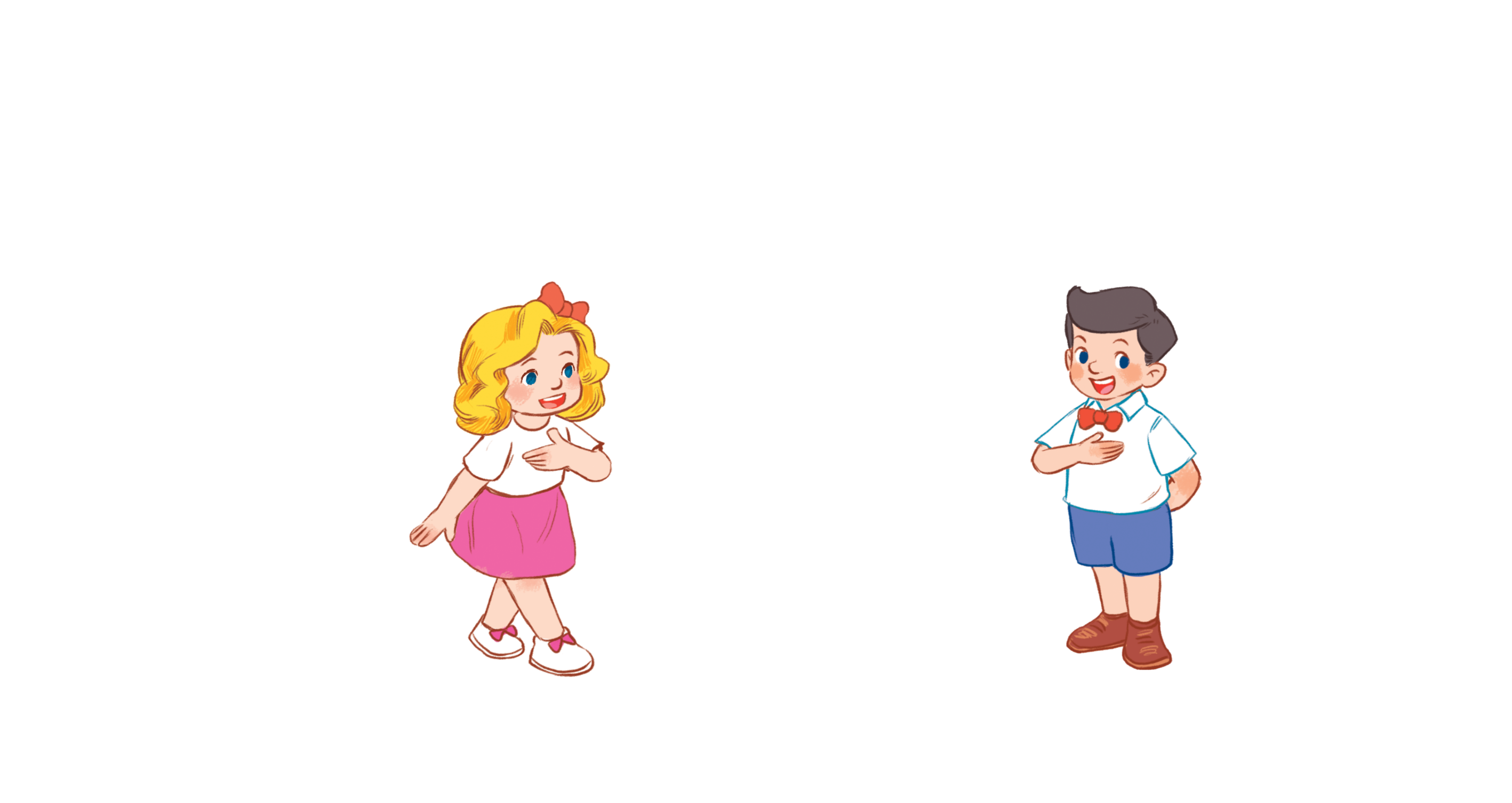 My name’s Mary.
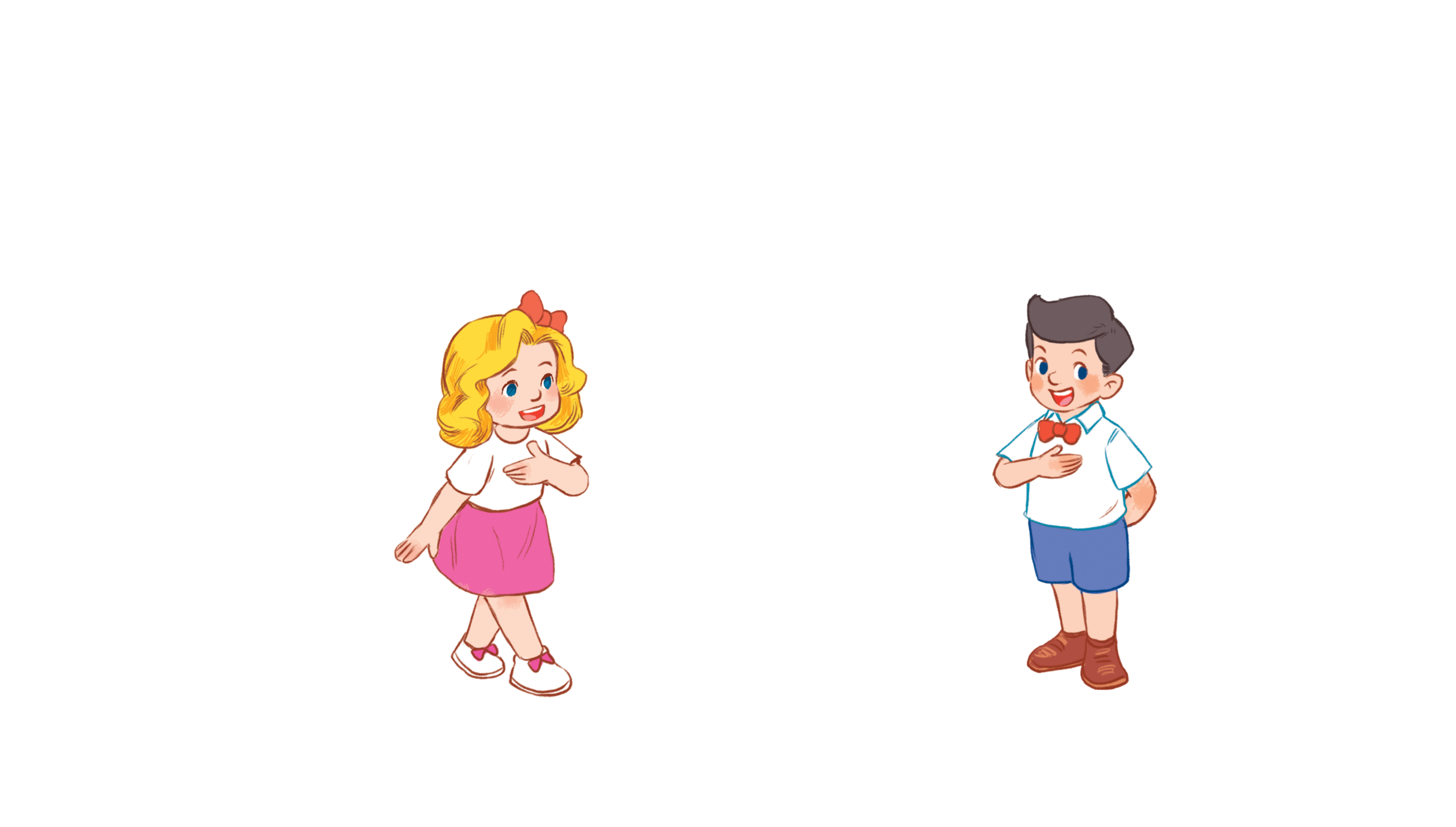 Mary.
Mary,
Mary,
What’s your name?
My name’s Nam.
Nam.
Nam,
Nam,
1. Look, listen and repeat.
Slide hội thoại đầu tiên là giới thiệu.
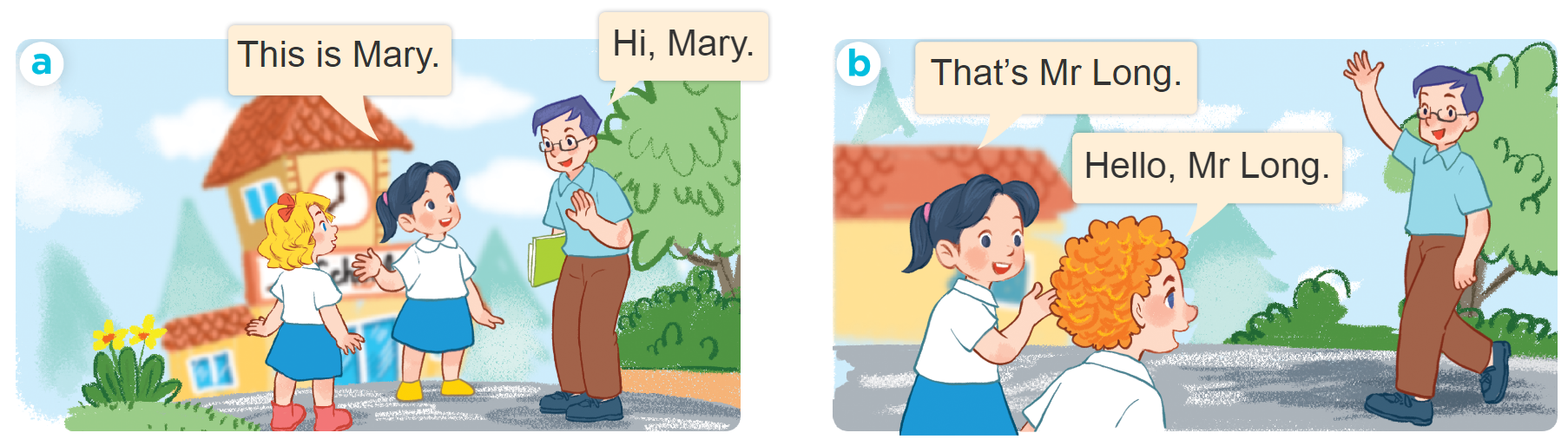 [Speaker Notes: Facebook : Bùi Liễu  
Mobile phone: 0968142780]
1. Look, listen and repeat.
Nhấn vào chữ để phát tiếng.
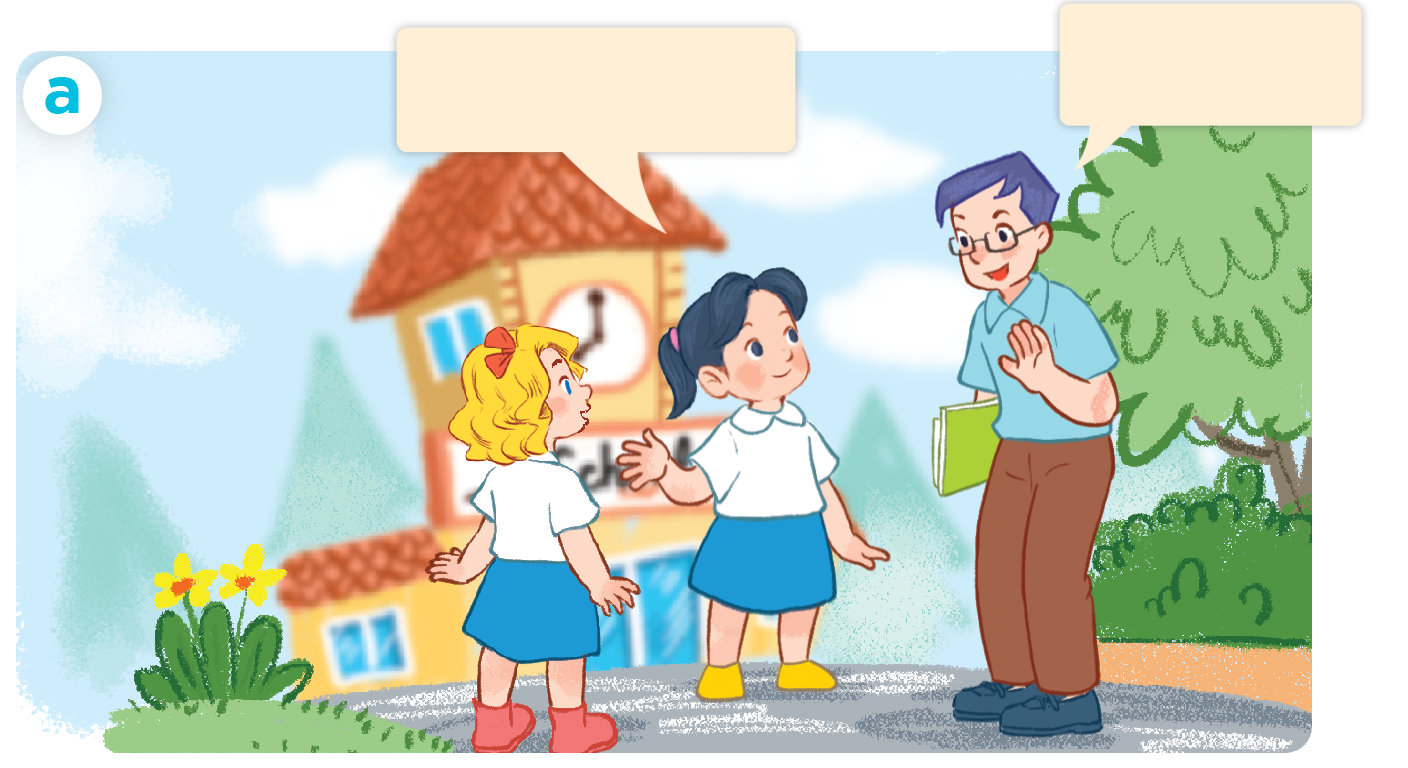 Hi, Mary.
This is Mary.
Facebook : Bùi Liễu  
0968142780
Facebook : Bùi Liễu  
Mobile phone: 0968142780
[Speaker Notes: Facebook : Bùi Liễu  
Mobile phone: 0968142780]
1. Look, listen and repeat.
Nhấn vào chữ để phát tiếng.
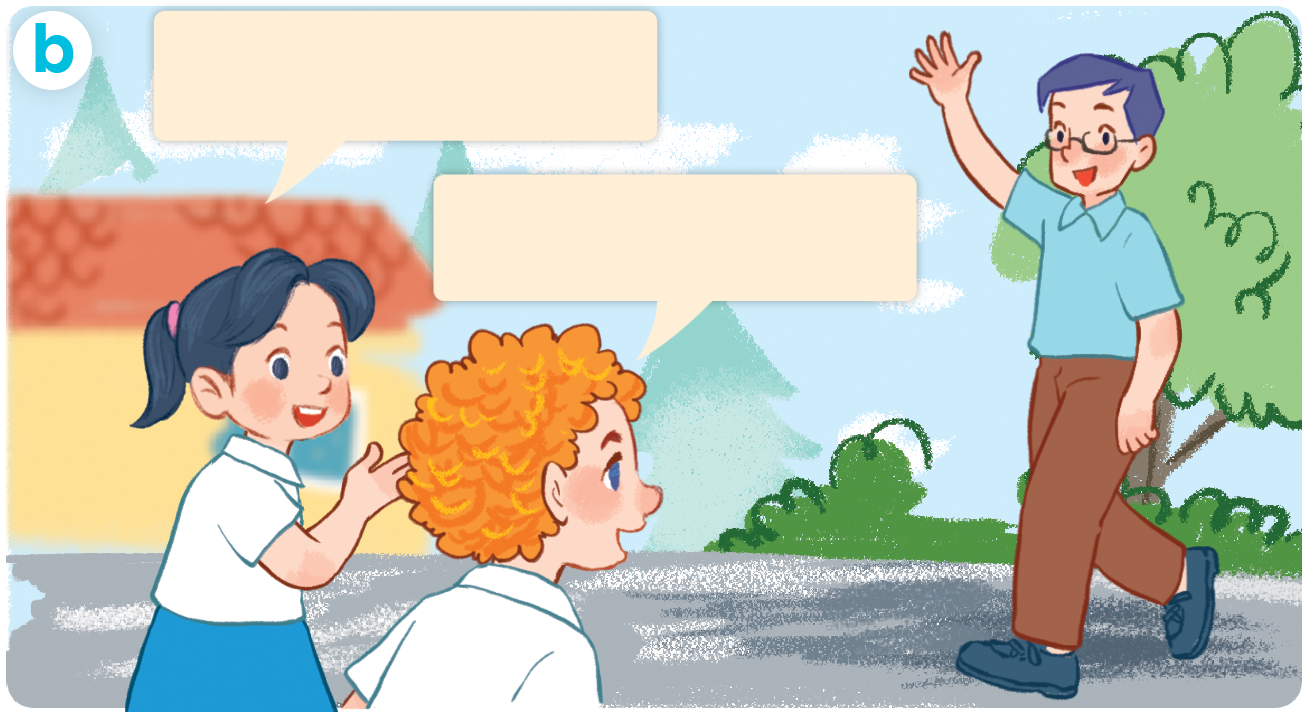 That’s Mr Long.
Facebook : Bùi Liễu  
0968142780
Hello, Mr Long.
[Speaker Notes: Facebook : Bùi Liễu  
Mobile phone: 0968142780]
Vocabulary
[Speaker Notes: Facebook : Bùi Liễu  
Mobile phone: 0968142780]
Vocabulary
Mr Long
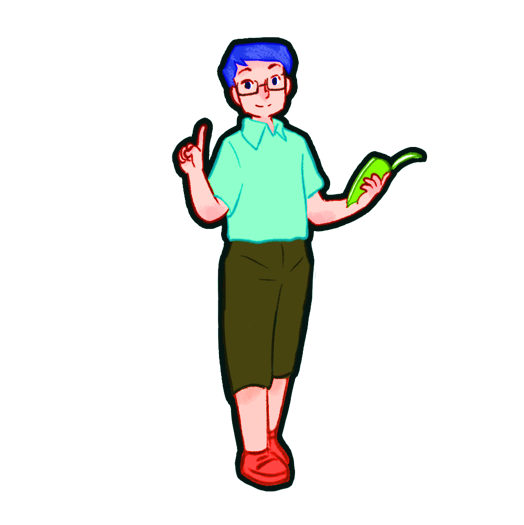 Facebook : Bùi Liễu  
0968142780
Mr
/ˈmɪs.tər/
ông
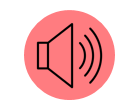 Vocabulary
Ms  Hoa
Facebook : Bùi Liễu  
0968142780
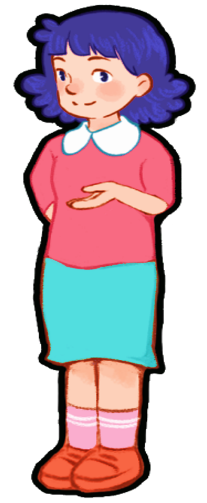 Miss
/mɪs/
bà, cô
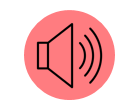 Facebook : Bùi Liễu  
Mobile phone: 0968142780
Vocabulary
Facebook : Bùi Liễu  
0968142780
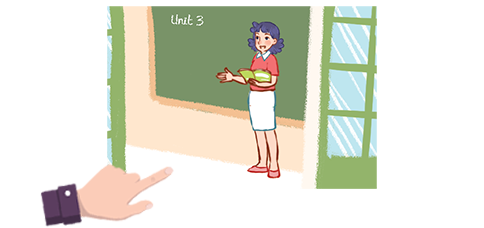 that
/ ðæt /
kia, đó
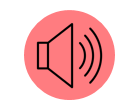 Vocabulary
Facebook : Bùi Liễu  
0968142780
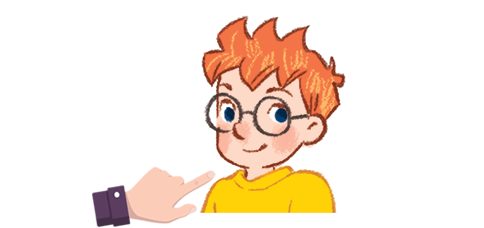 this
/ðɪs/
đây
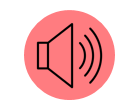 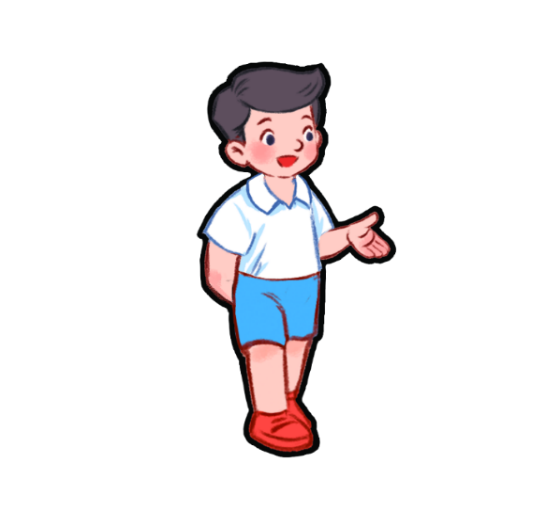 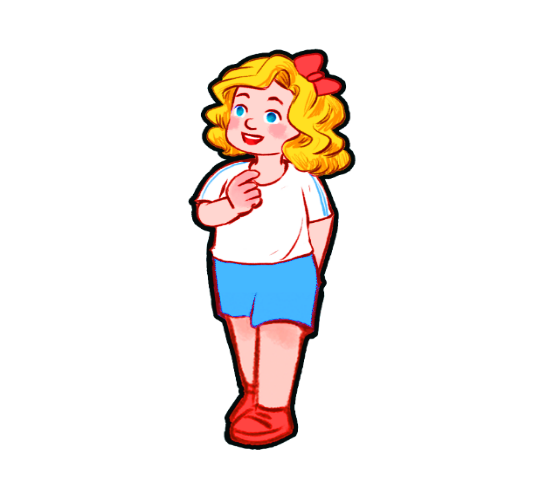 friend
/frend/
bạn, bạn bè
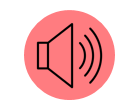 Facebook : Bùi Liễu  
Mobile phone: 0968142780
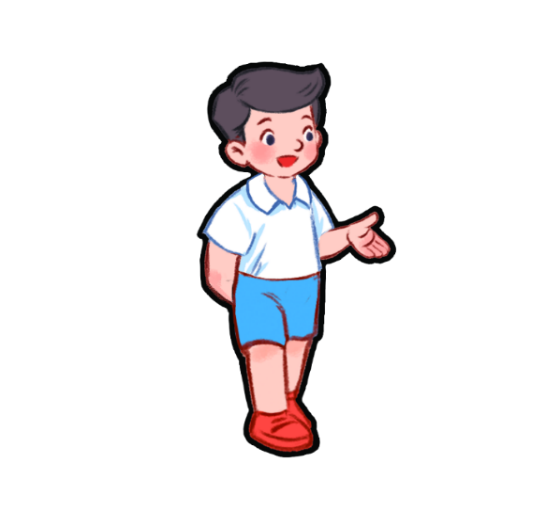 It is yellow.
it
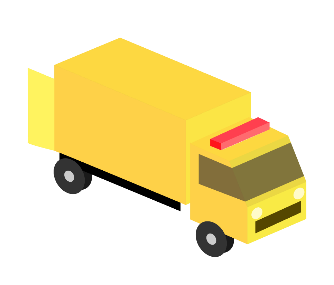 /it/
nó, cái đó, điều đó
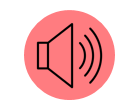 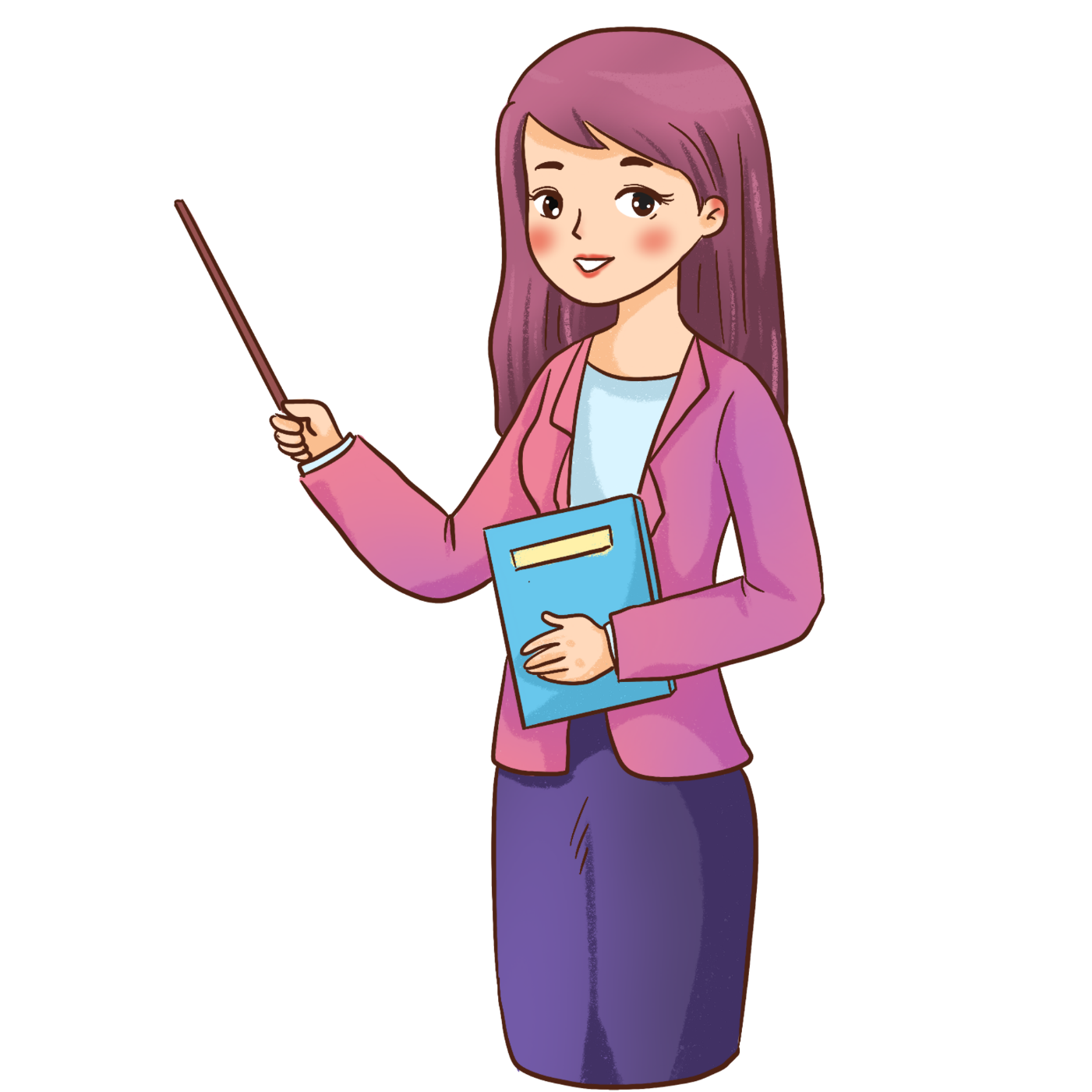 teacher
/ˈtiː.tʃər/
giáo viên
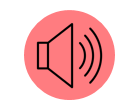 Vocabulary
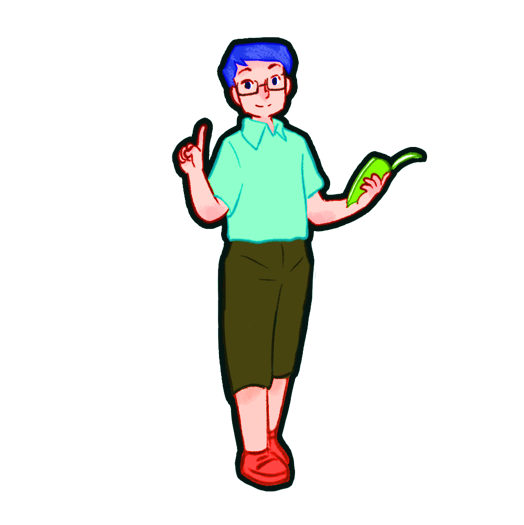 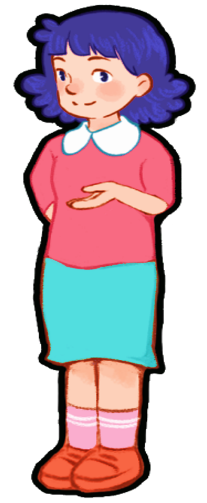 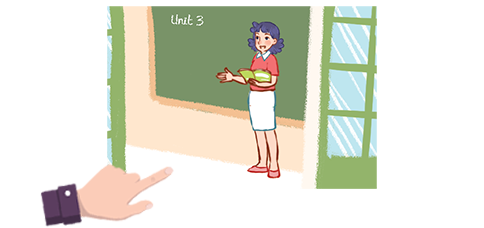 Mr Long
Ms 
 Hoa
that
Mr
Miss
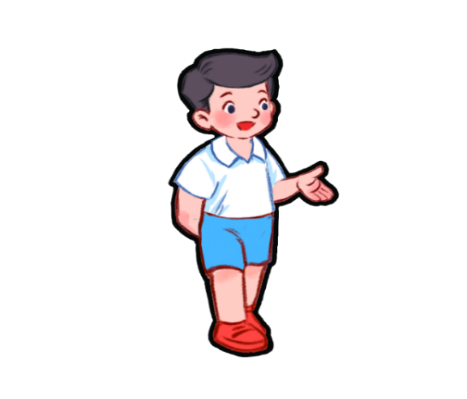 it
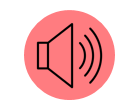 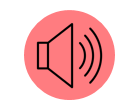 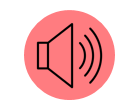 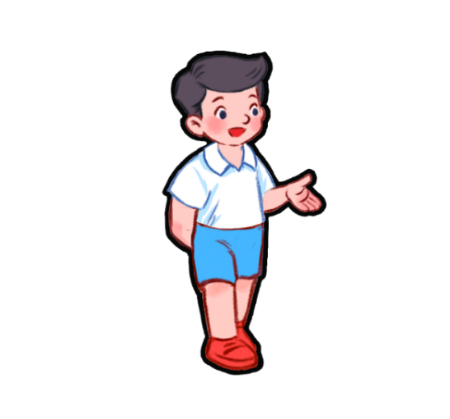 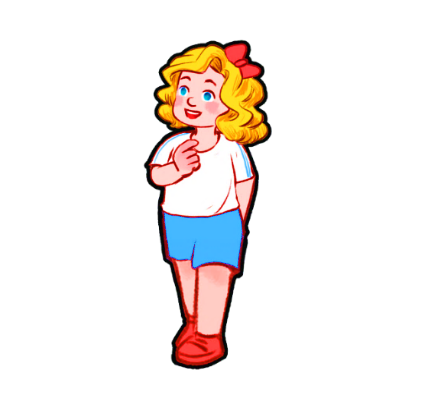 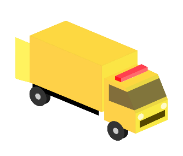 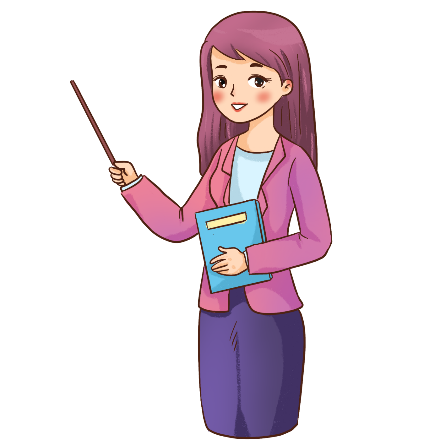 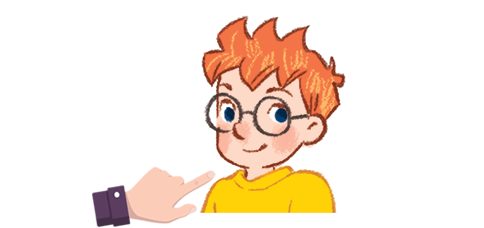 it
teacher
this
friend
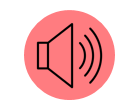 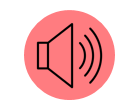 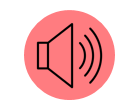 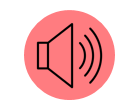 Click vào màn hình để phát tiếng, mỗi lần click là phát tiếng của 1 từ vựng.
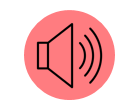 Click vào màn hình để phát tiếng, mỗi lần click là phát tiếng của 1 từ vựng.
Vocabulary
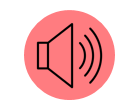 Mr : ông, thầy
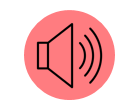 Ms: bà, cô
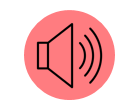 this: đây
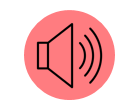 that: kia, đó
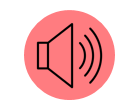 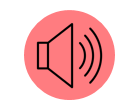 friend: bạn, bạn bè
it: nó, cái đó, điều đó
teacher: giáo viên
Structures
Structures
1. Giới thiệu một người  đang ở gần mình.
This is ______.
2. Giới thiệu một người đang ở xa mình.
That’s ______.
Ví dụ:
(that’s = that is)
This is Mai.    (Đây là Mai.)
That’s Lucy.   (Kia/đó là Lucy.)
2. Listen, point and say.
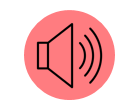 Slide đầu tiên là giới thiệu.
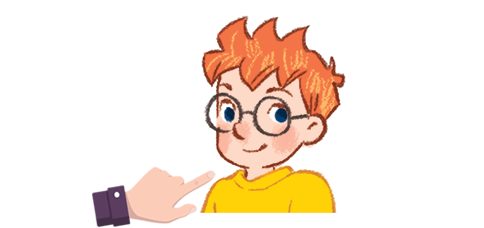 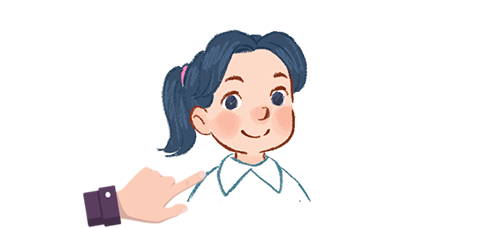 This is _____.
That’s _____.
a
b
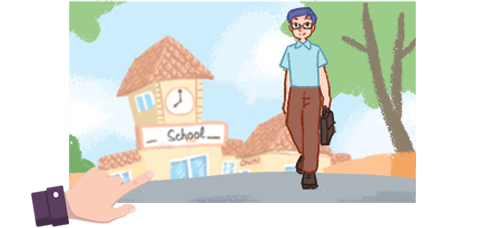 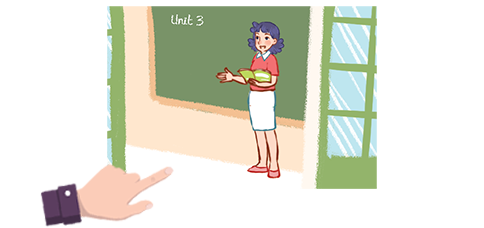 d
c
2. Listen, point and say.
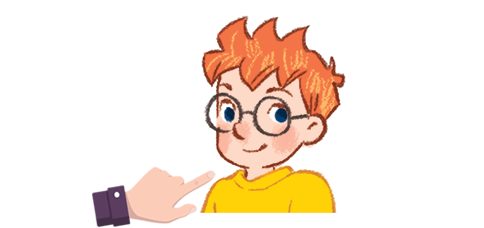 This is _____.
That’s _____.
Ben
a
2. Listen, point and say.
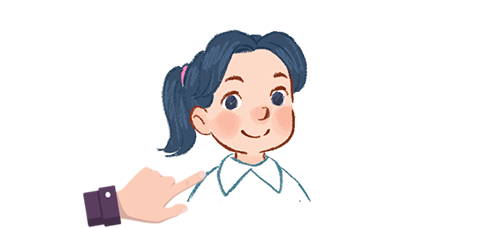 This is _____.
That’s _____.
Mai
b
2. Listen, point and say.
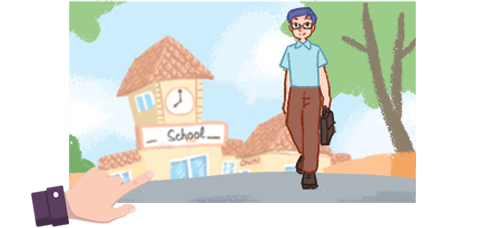 This is ________.
That’s _________.
Mr Long
c
2. Listen, point and say.
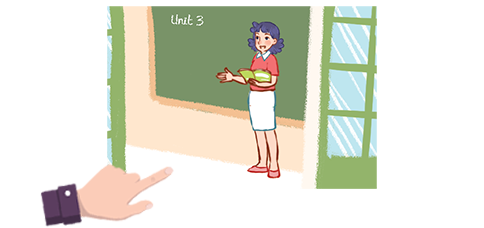 This is ________.
That’s _________.
Ms Hoa
d
3. Let’s talk.
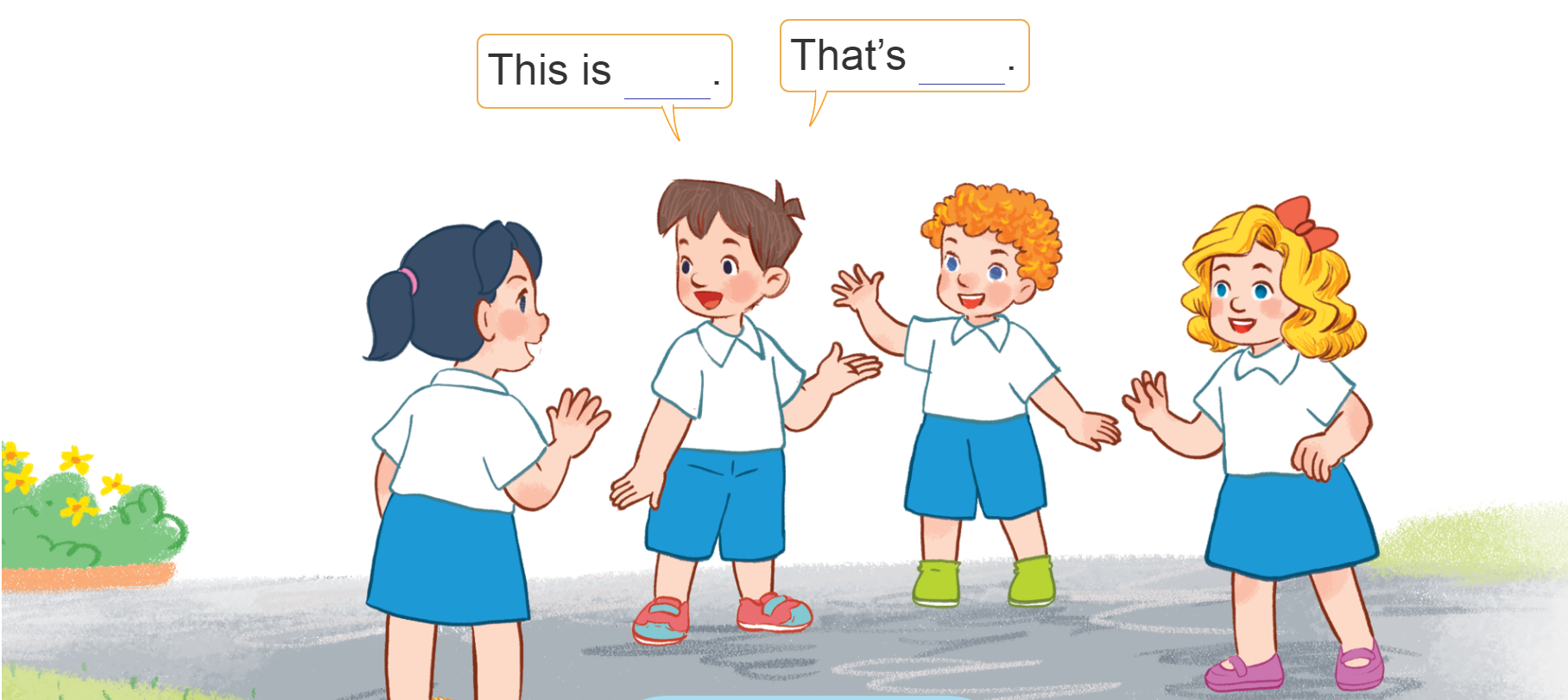 that’s = that is
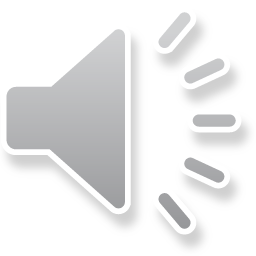 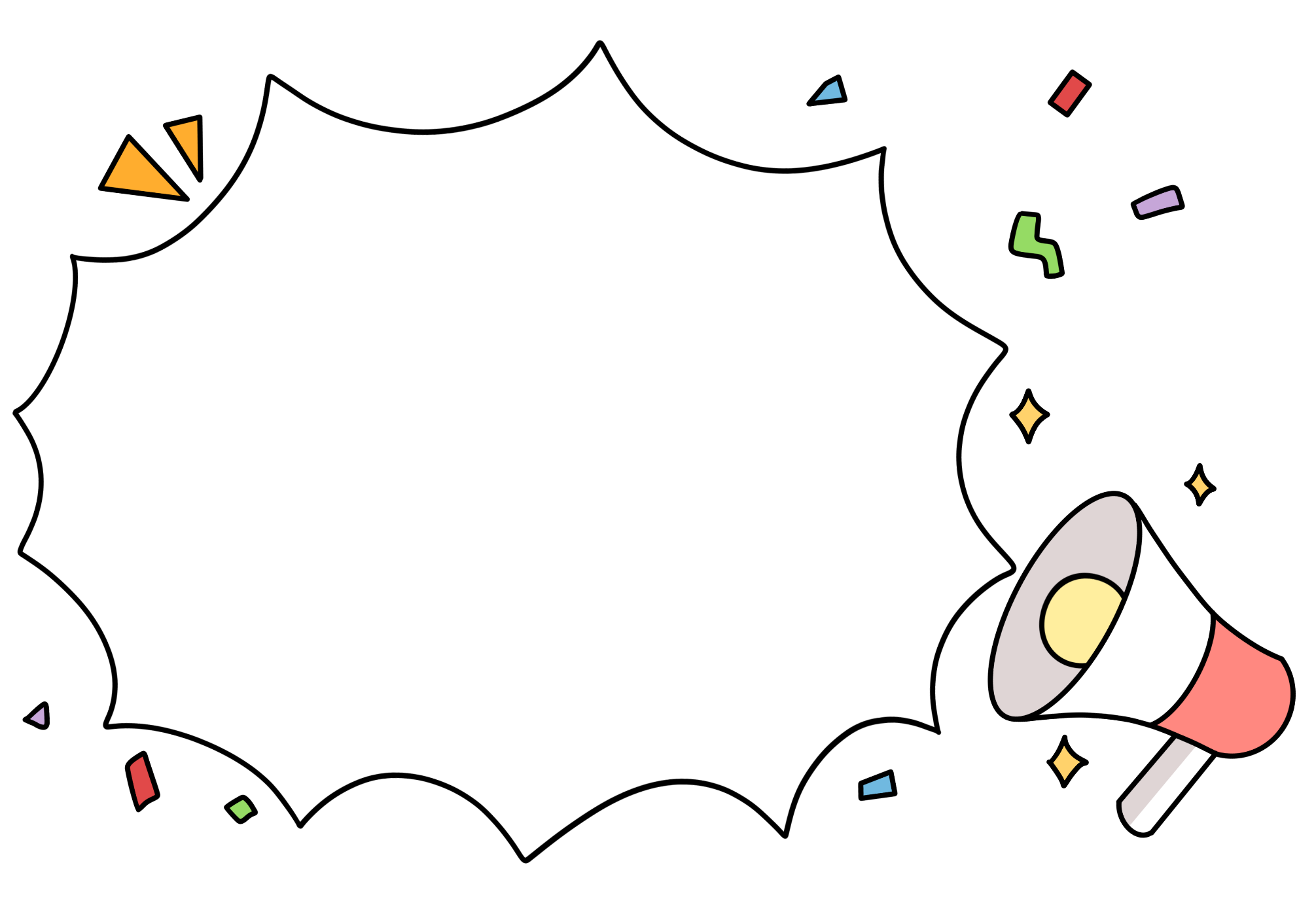 Facebook : Bùi Liễu  
0968142780
Let’s play!
[Speaker Notes: Facebook : Bùi Liễu  
Mobile phone: 0968142780]
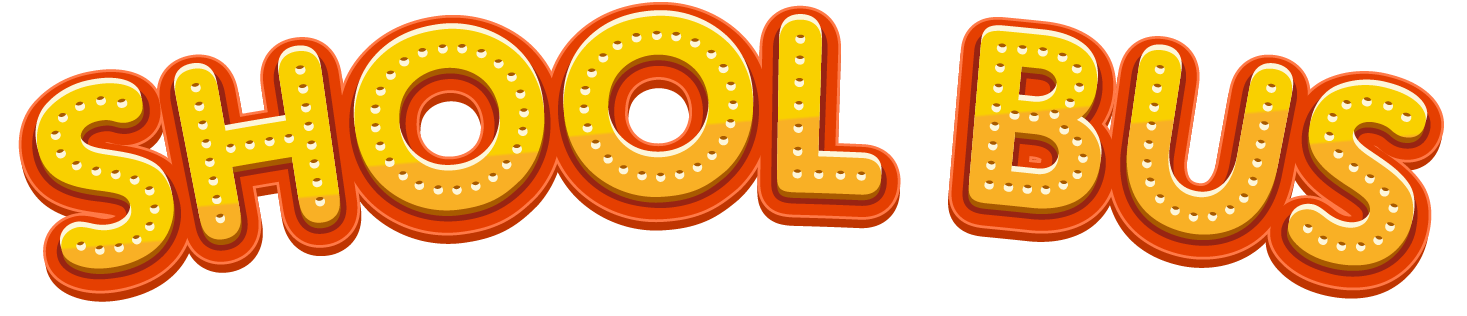 School bus
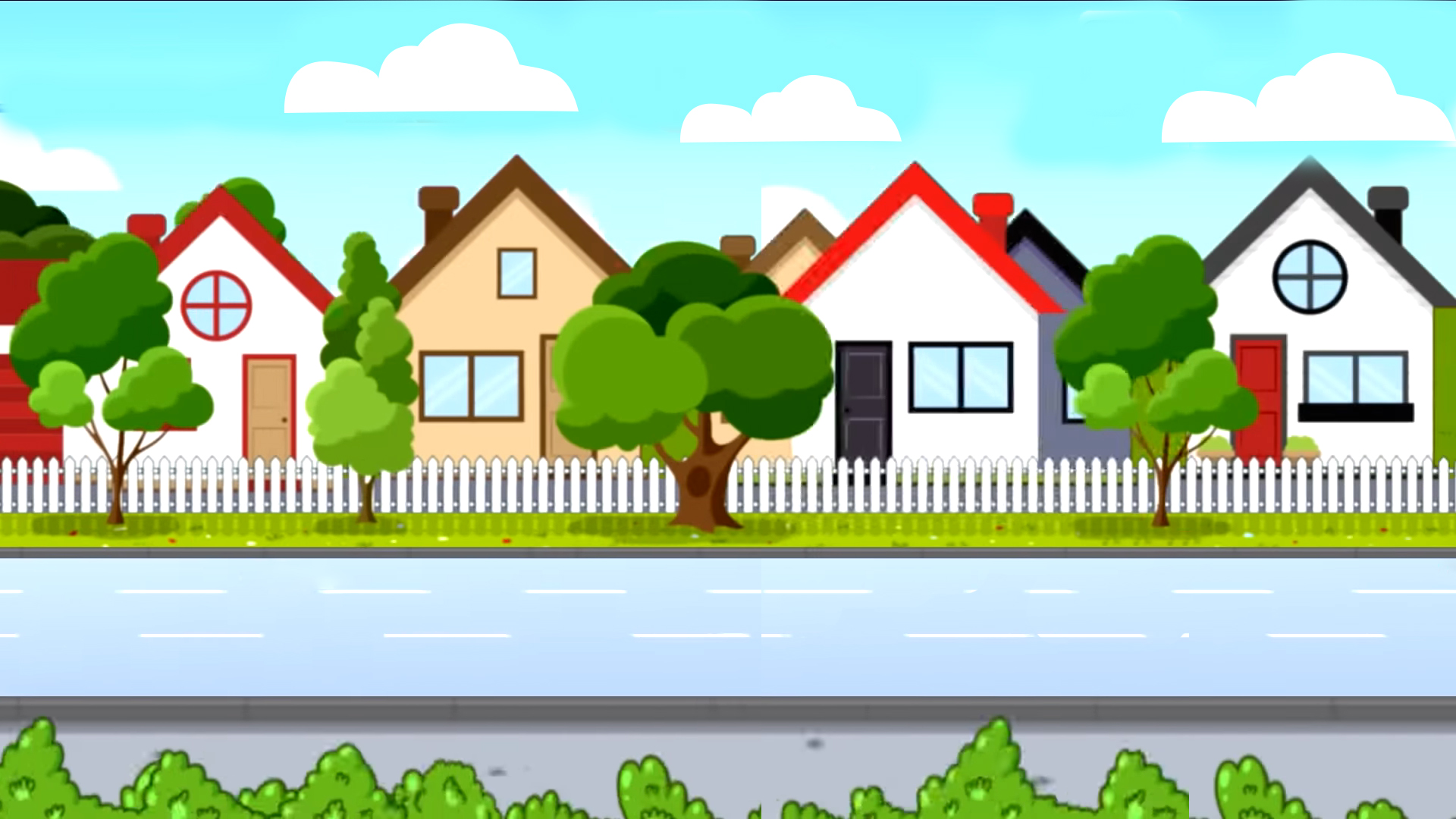 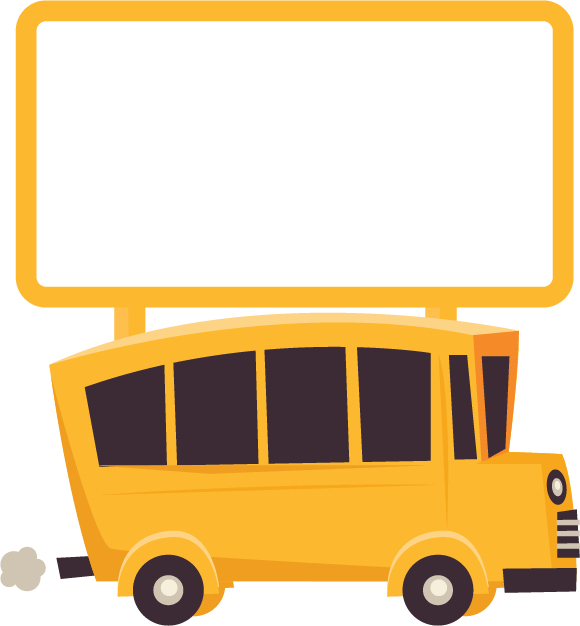 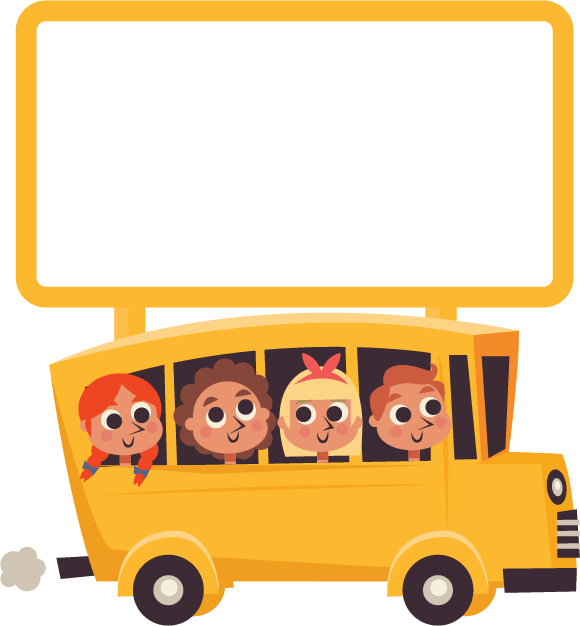 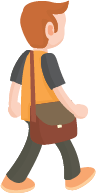 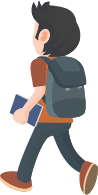 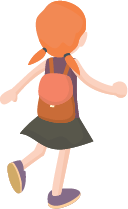 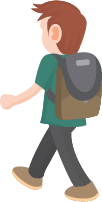 Play
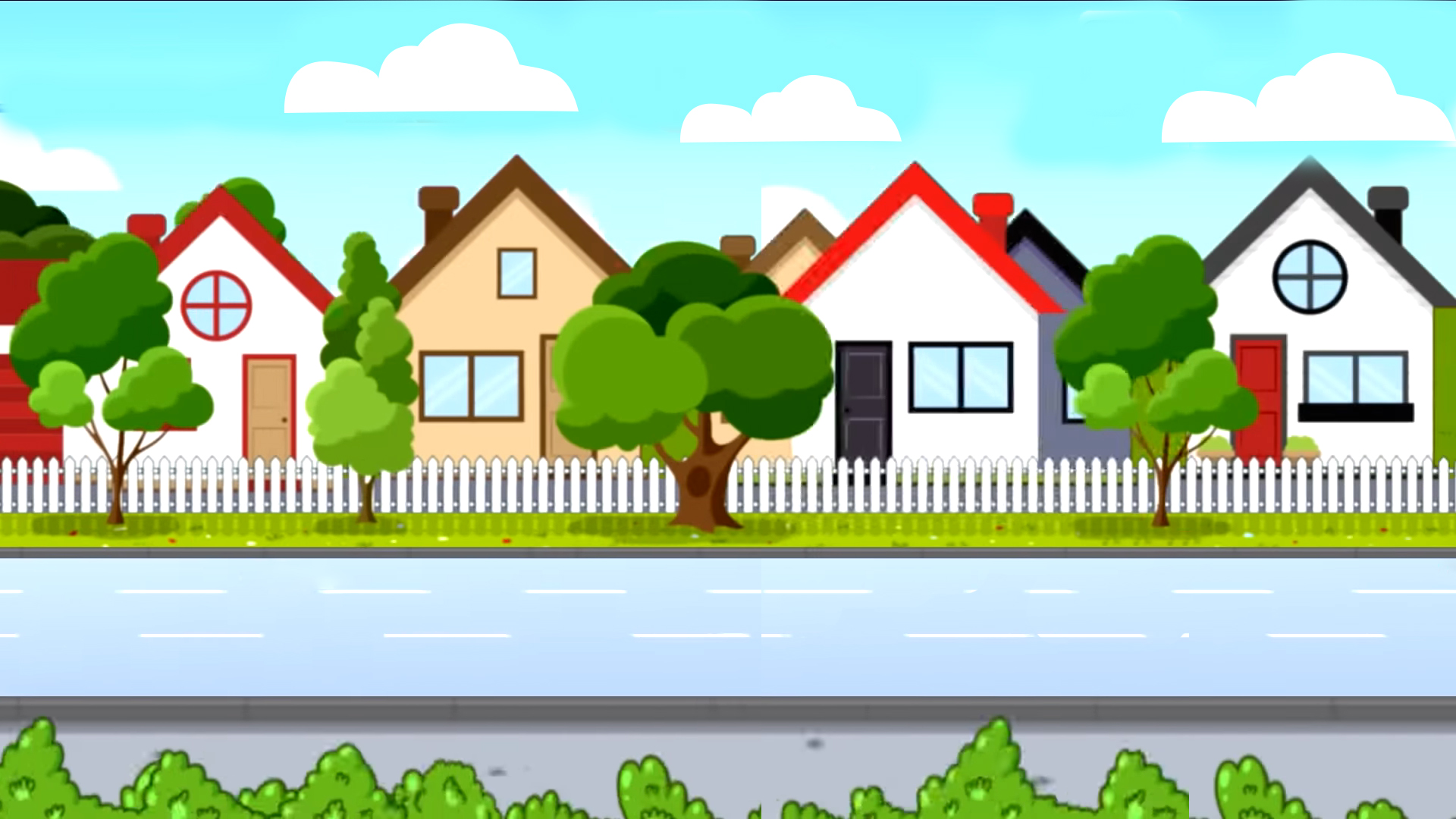 H/s nhìn hình và nói, cô giáo nhấn “check” để hiển thị đáp án.
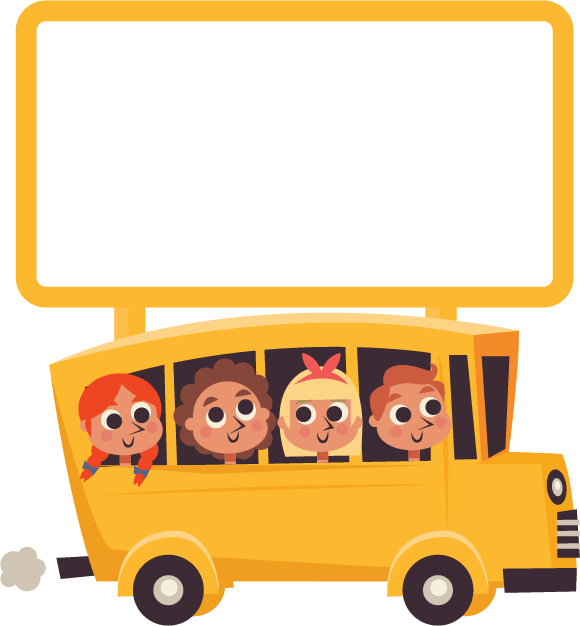 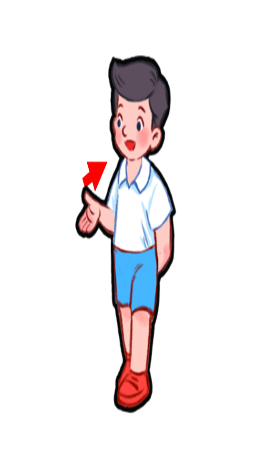 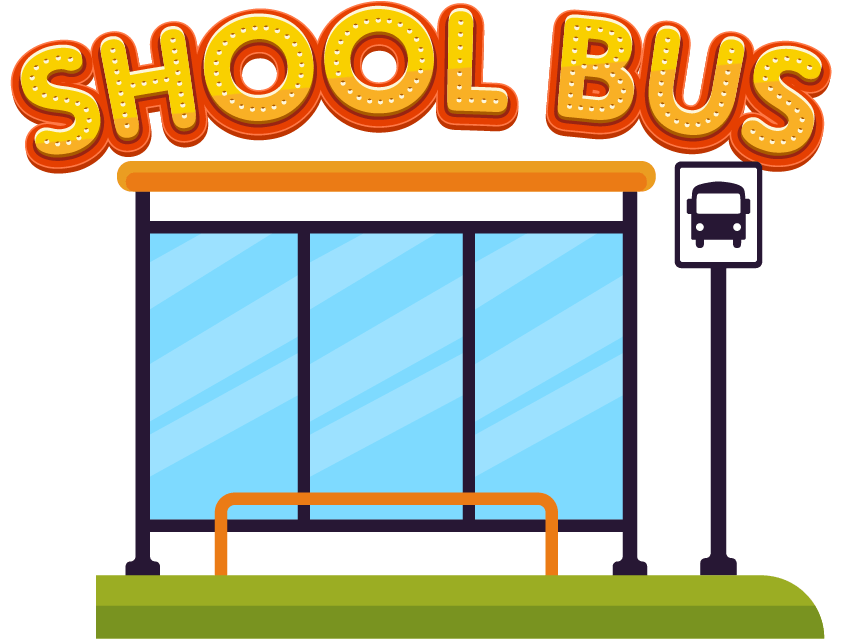 This is Nam.
Next
Check
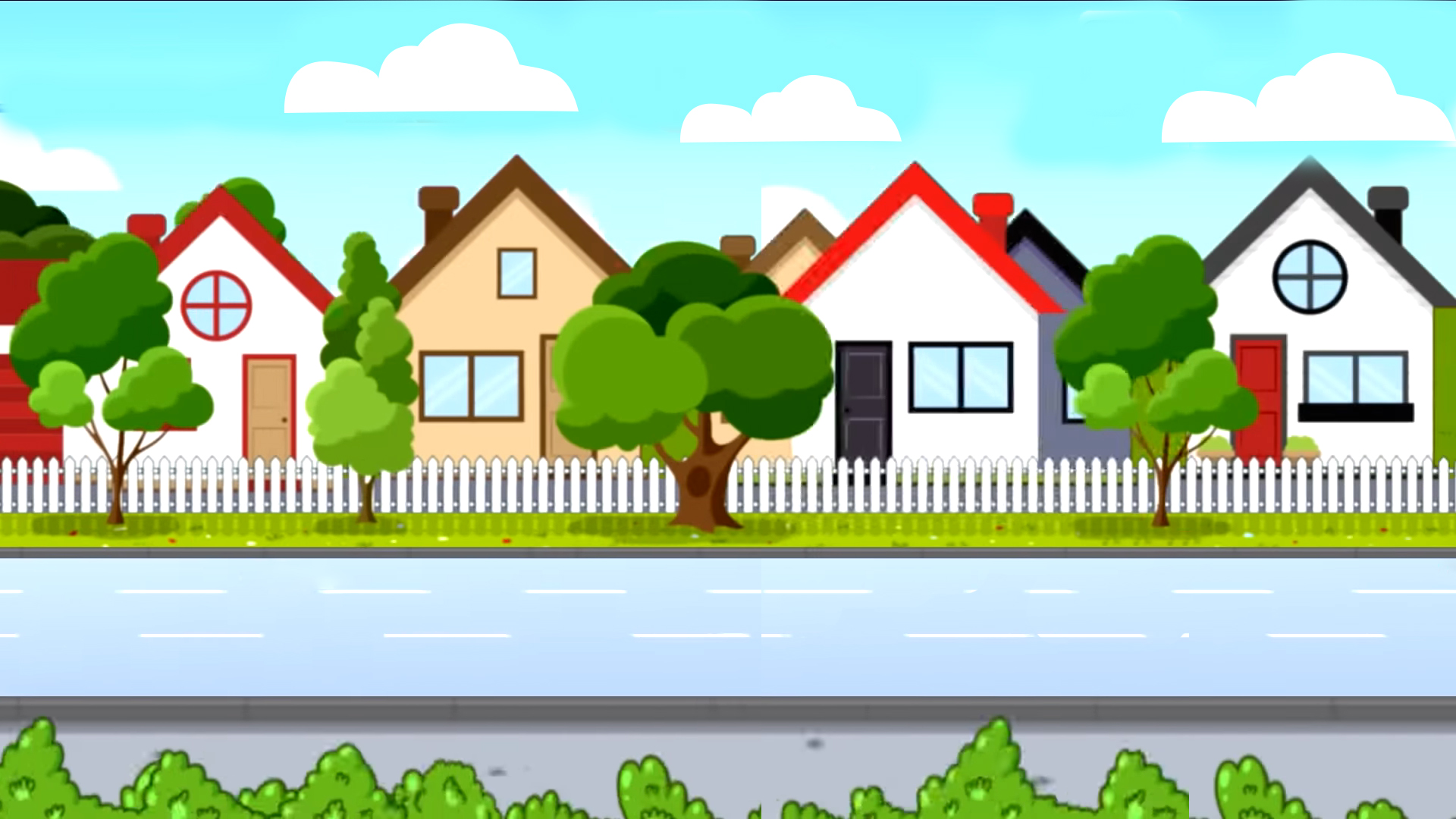 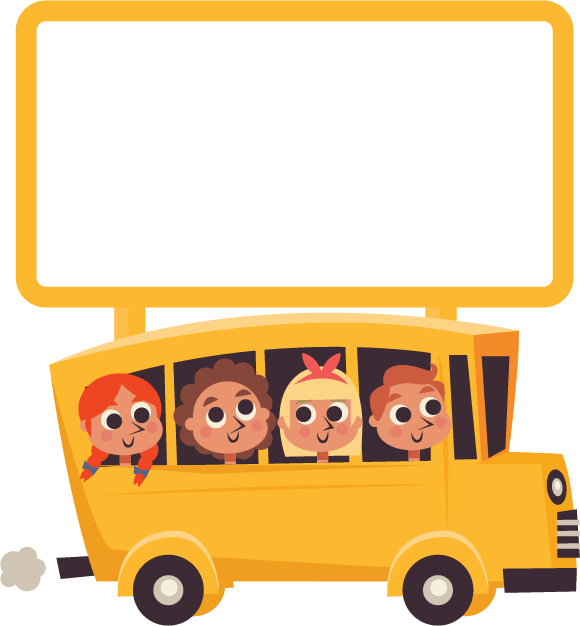 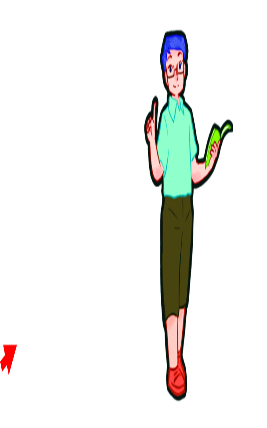 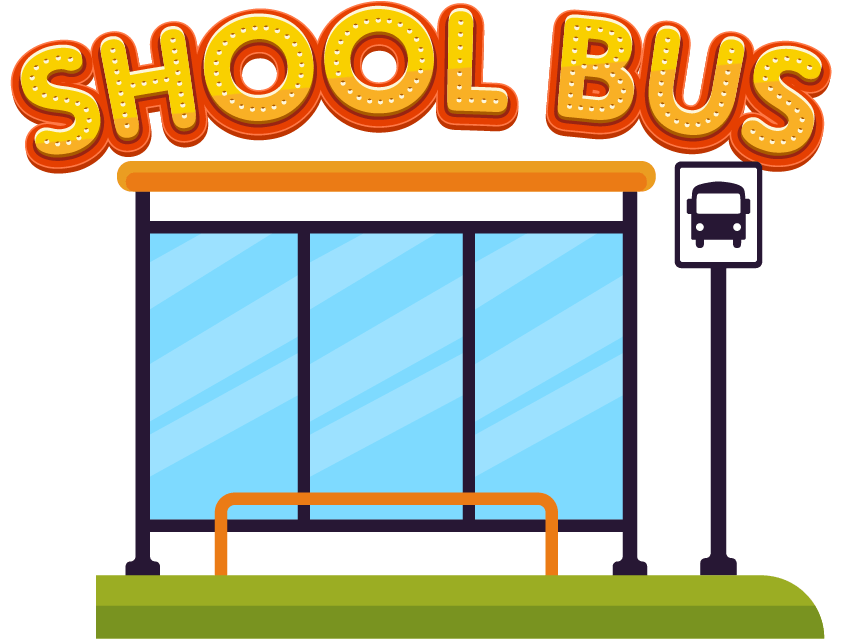 That’s Mr Long.
Next
Check
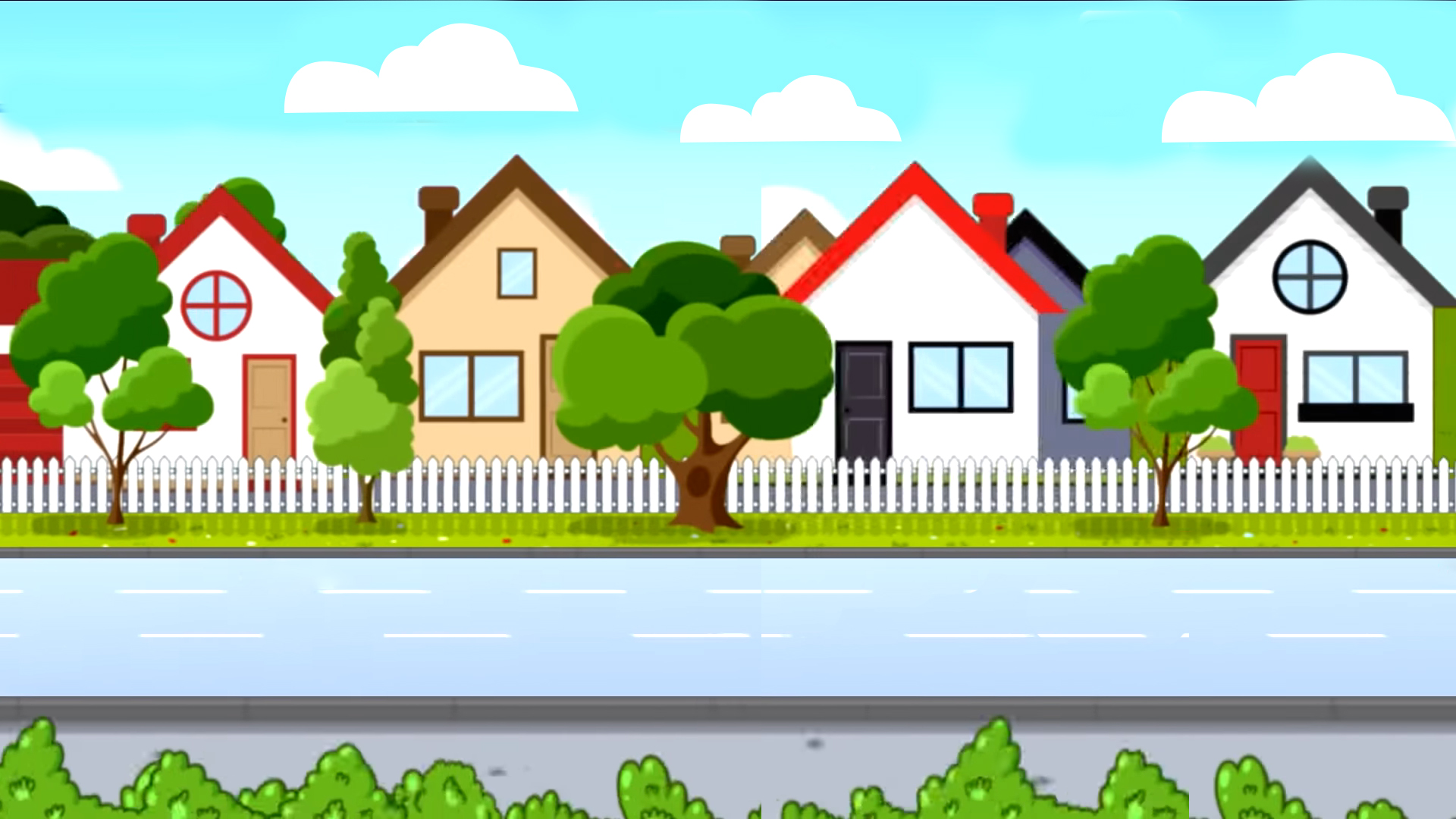 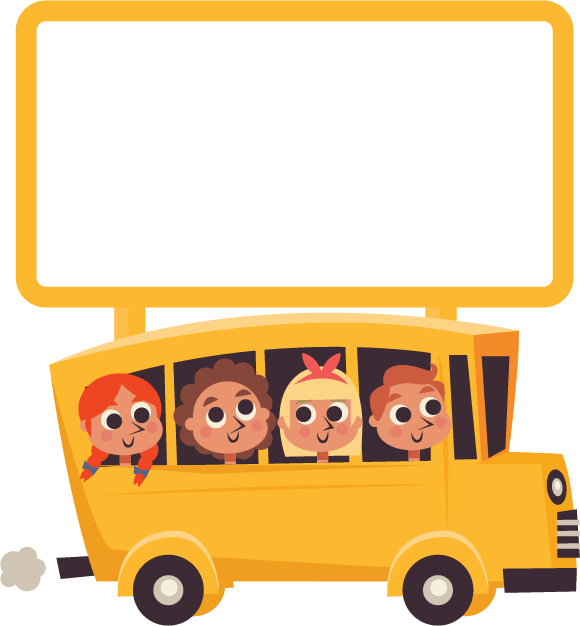 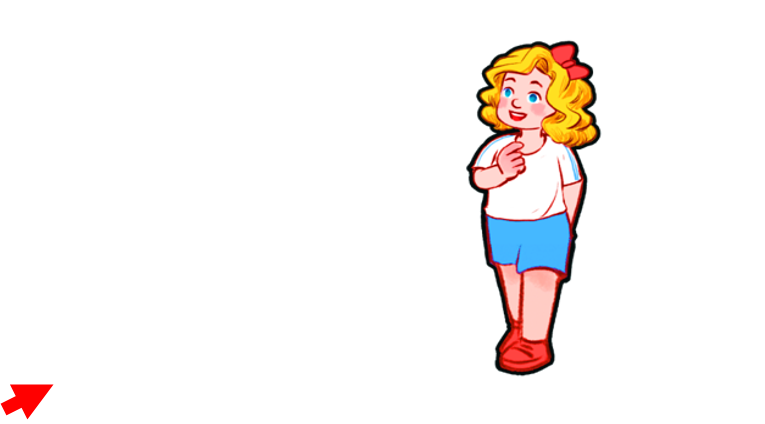 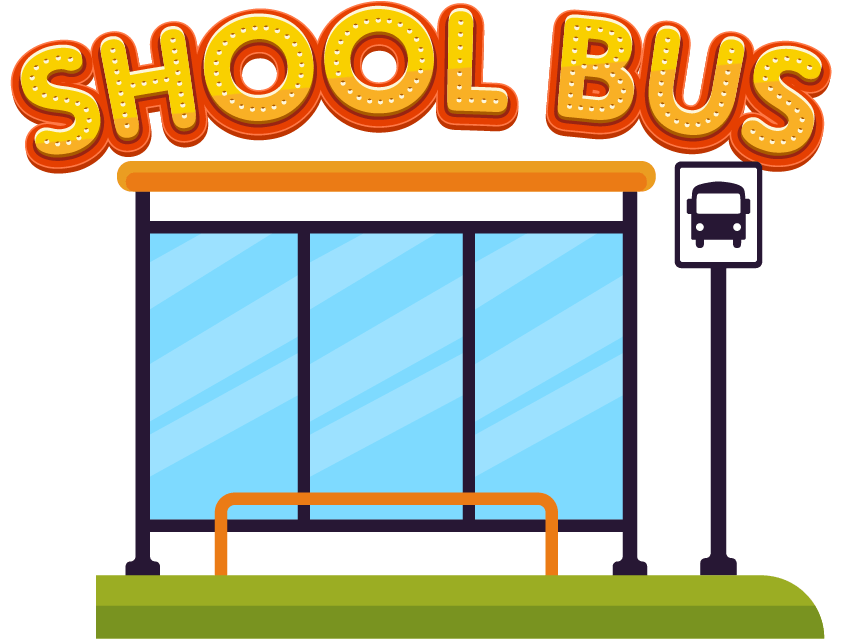 That’s Mary.
Next
Check
[Speaker Notes: Facebook : Bùi Liễu  
Mobile phone: 0968142780]
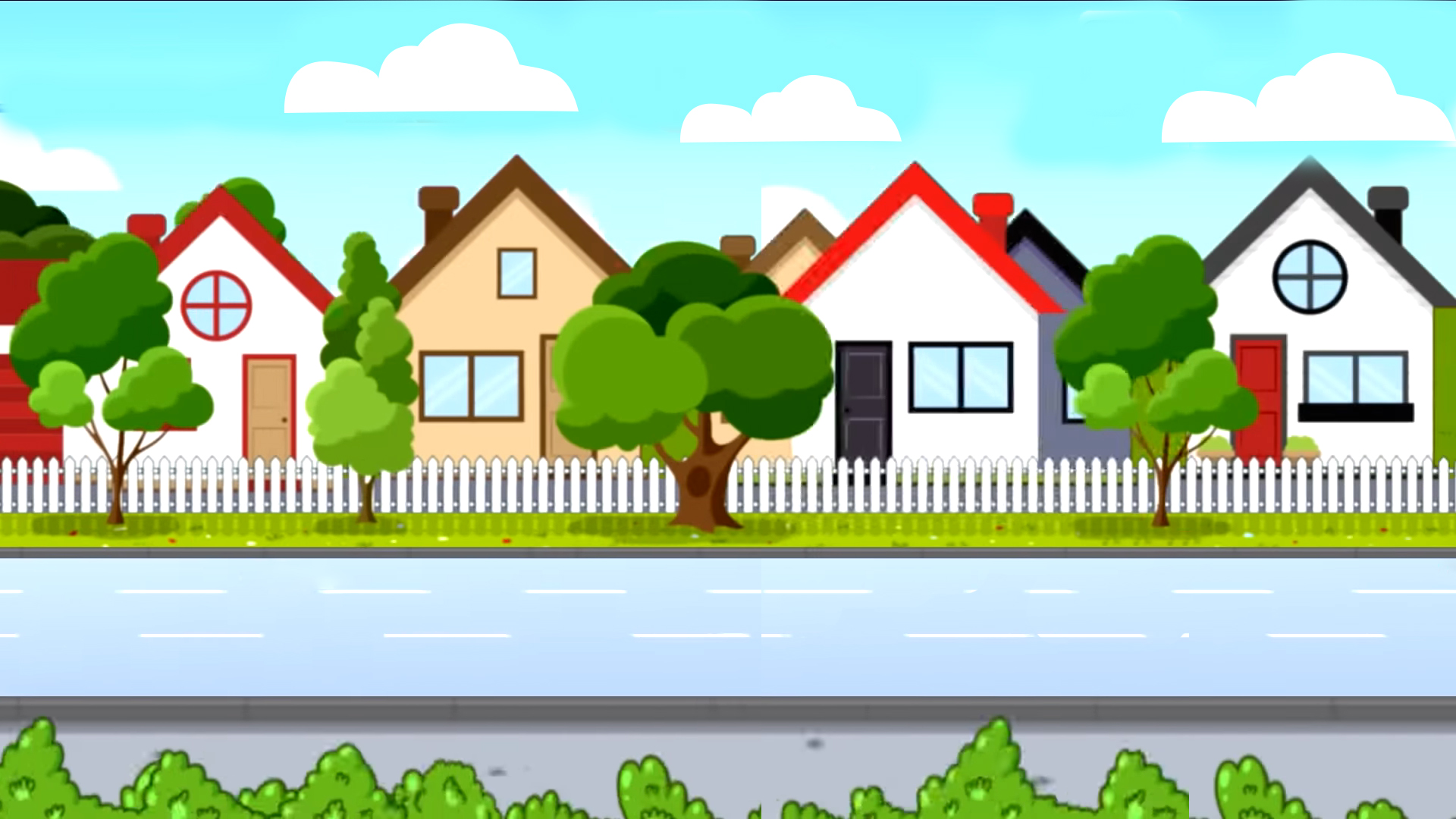 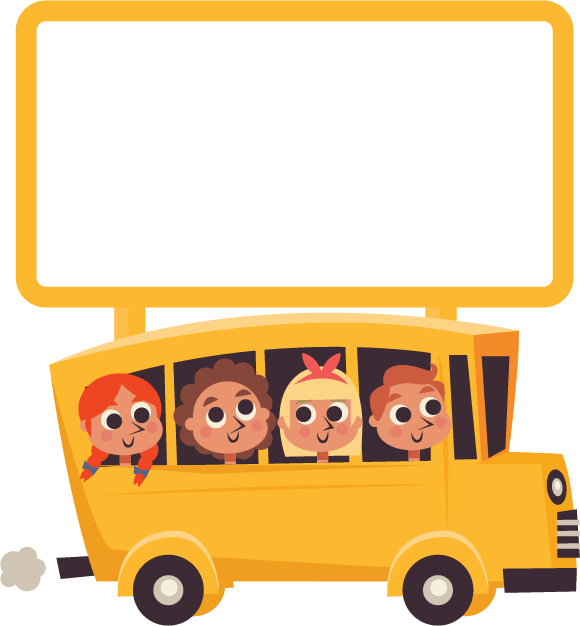 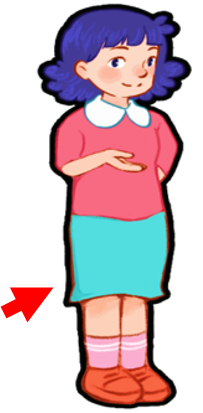 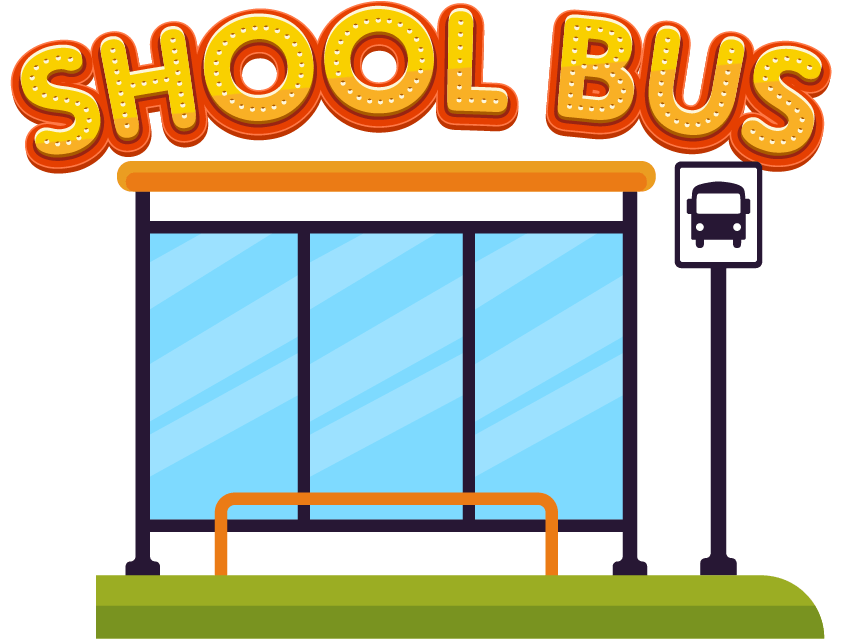 This is Ms Hoa.
Next
Check
[Speaker Notes: Facebook : Bùi Liễu  
Mobile phone: 0968142780]
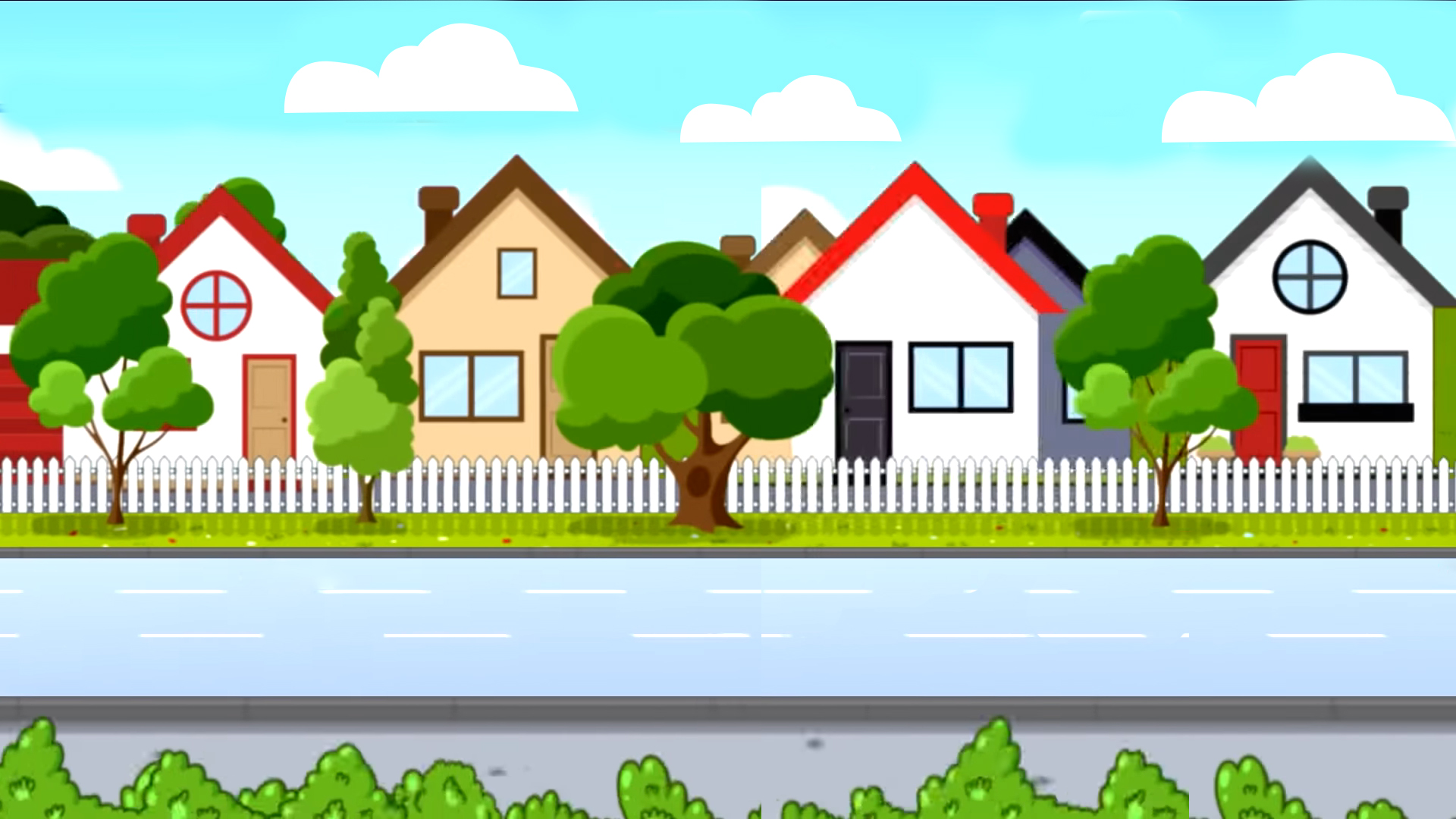 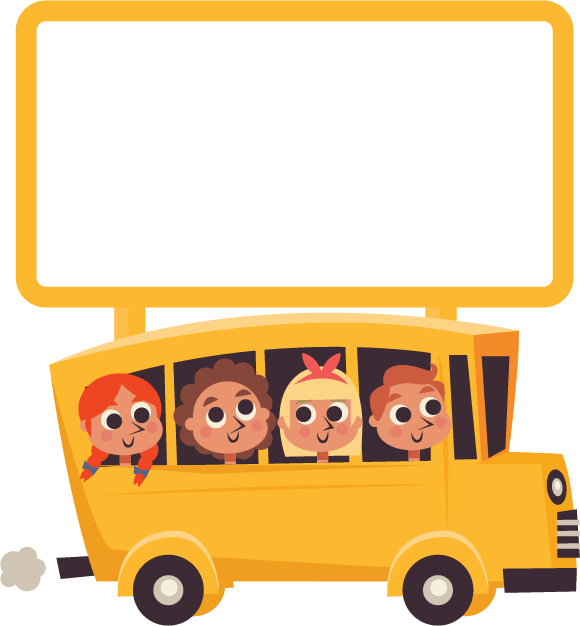 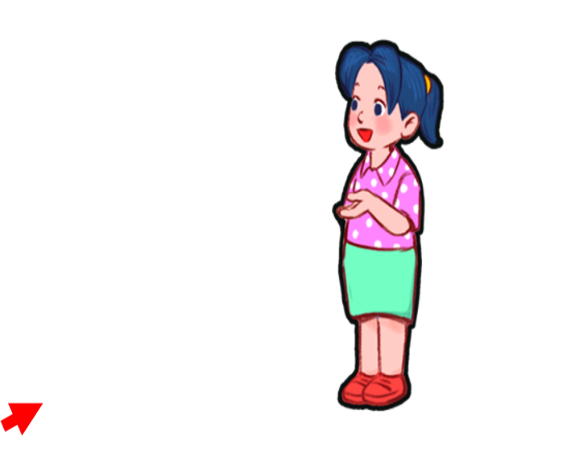 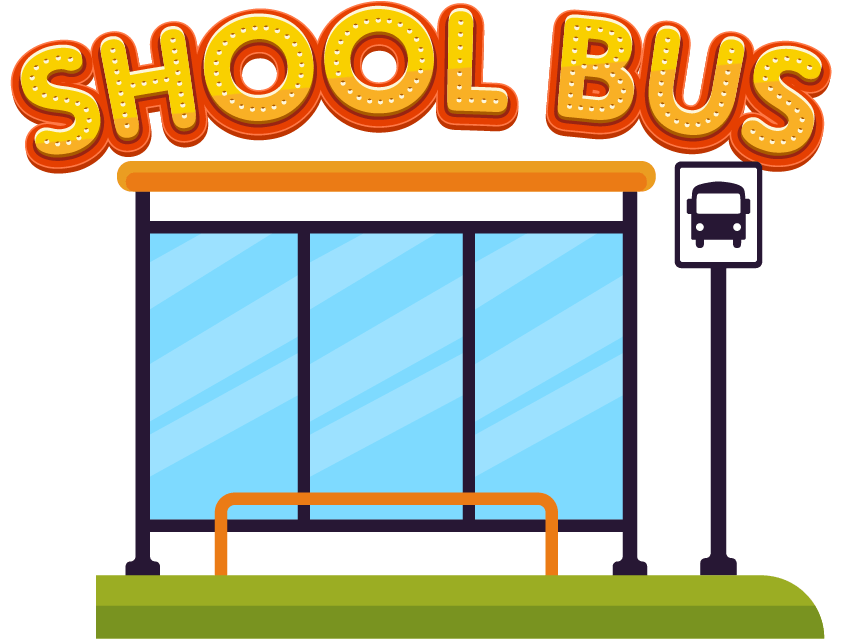 That’s Mai.
Next
Check
[Speaker Notes: Facebook : Bùi Liễu  
Mobile phone: 0968142780]
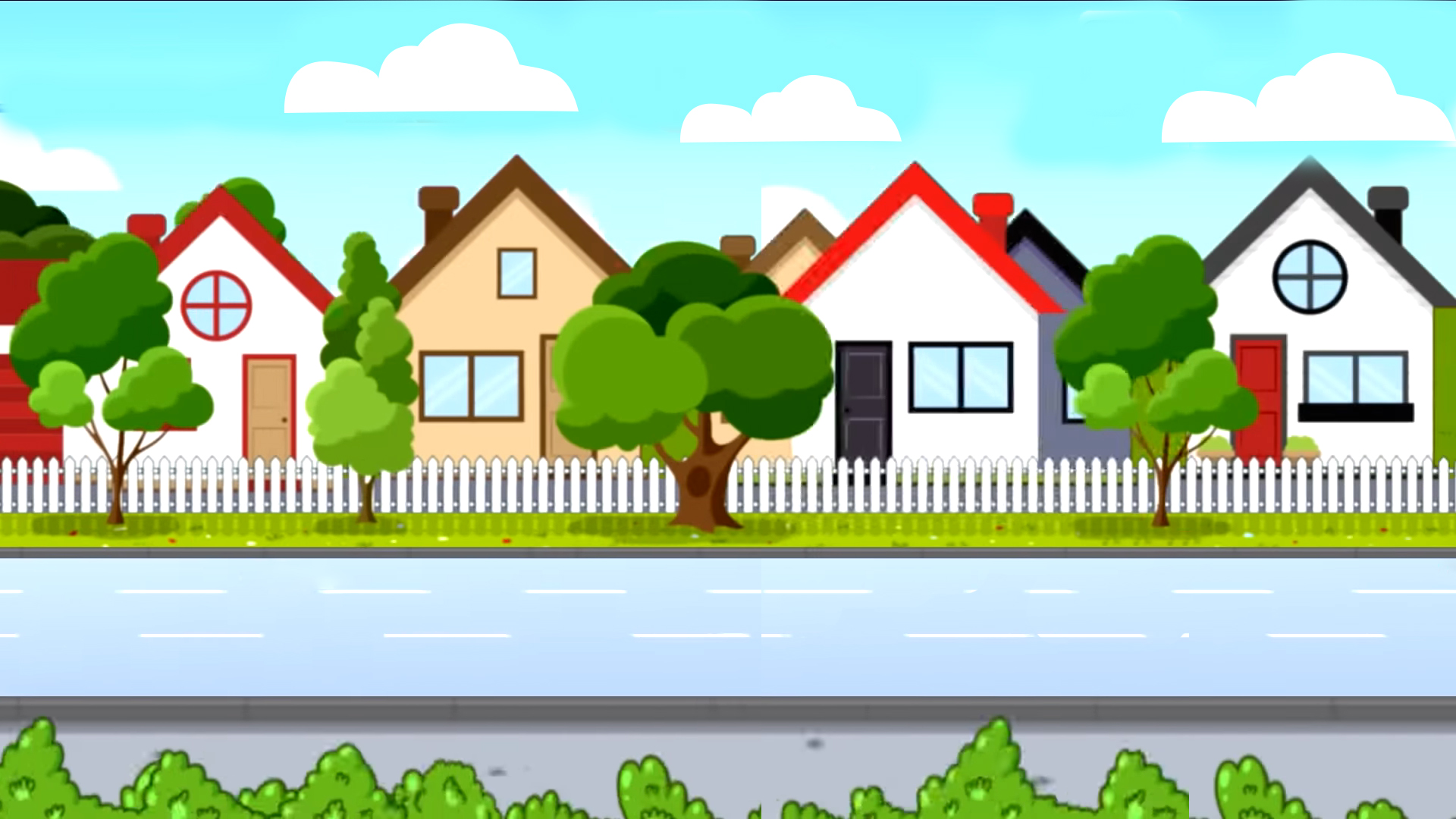 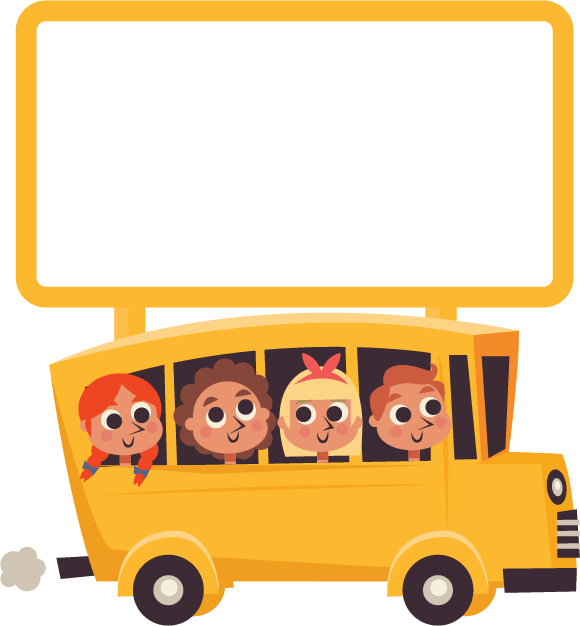 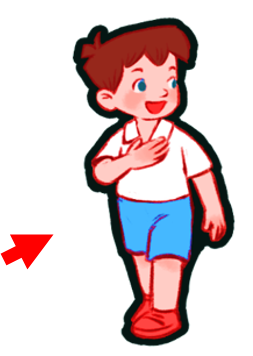 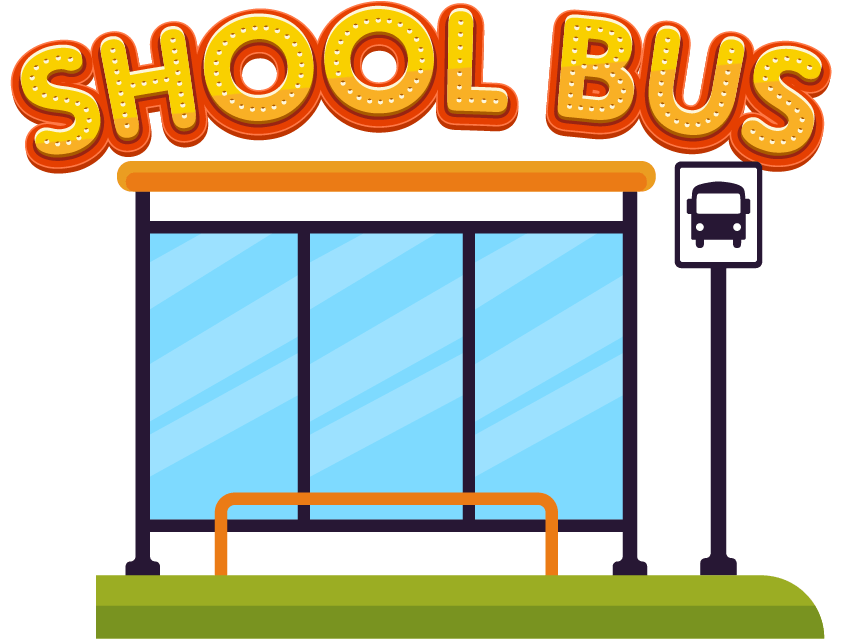 This is Minh.
Next
Check
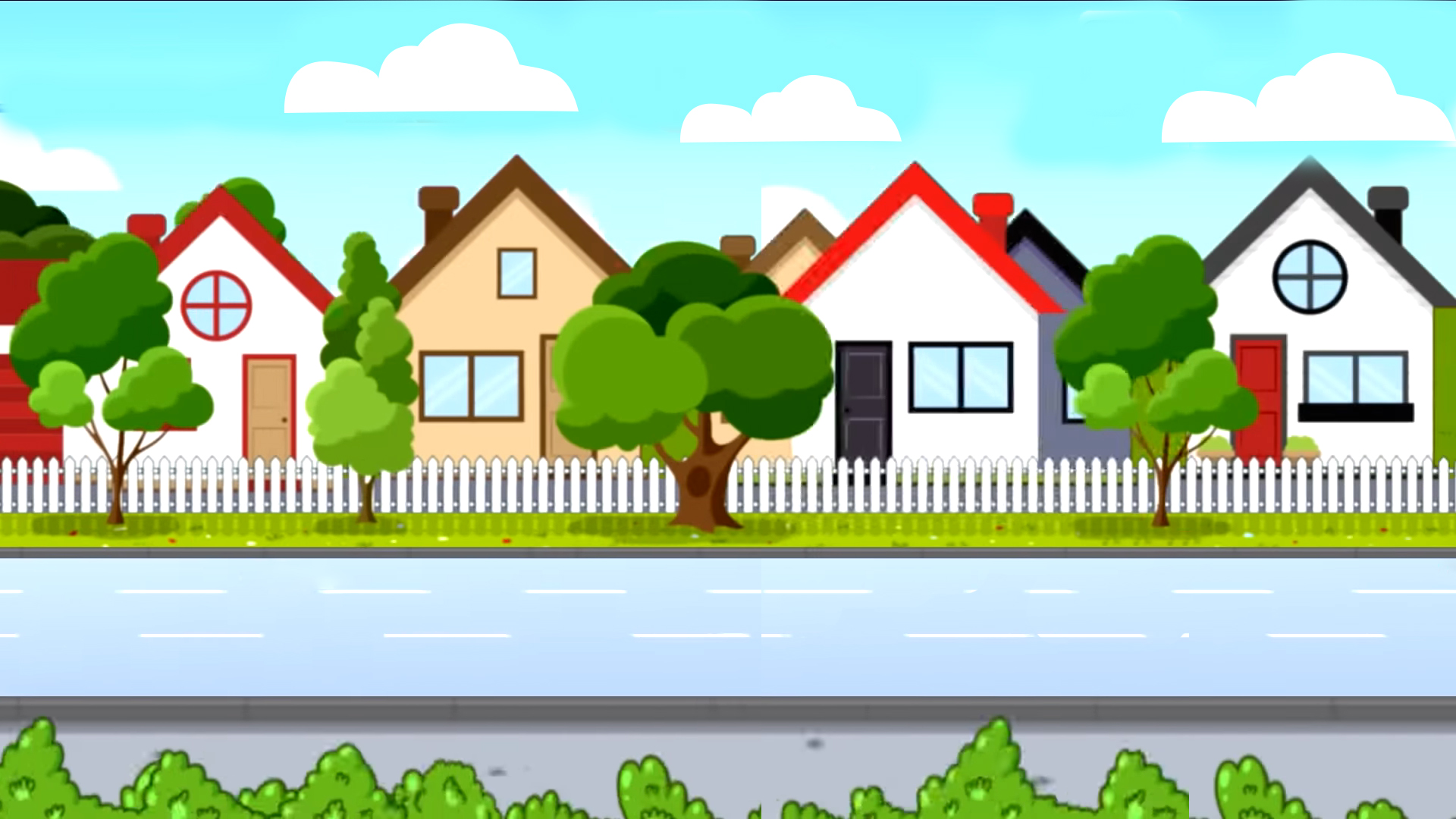 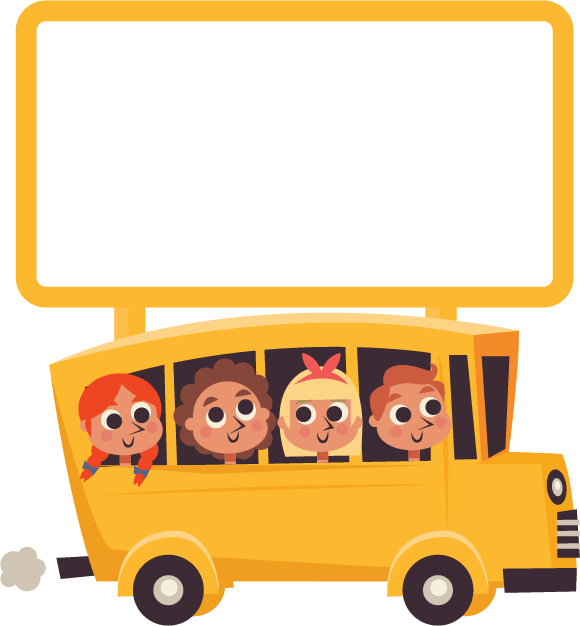 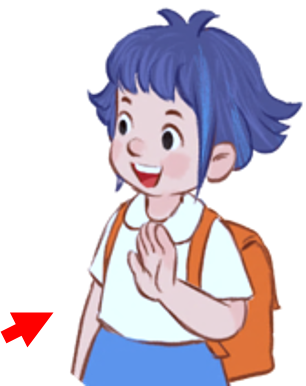 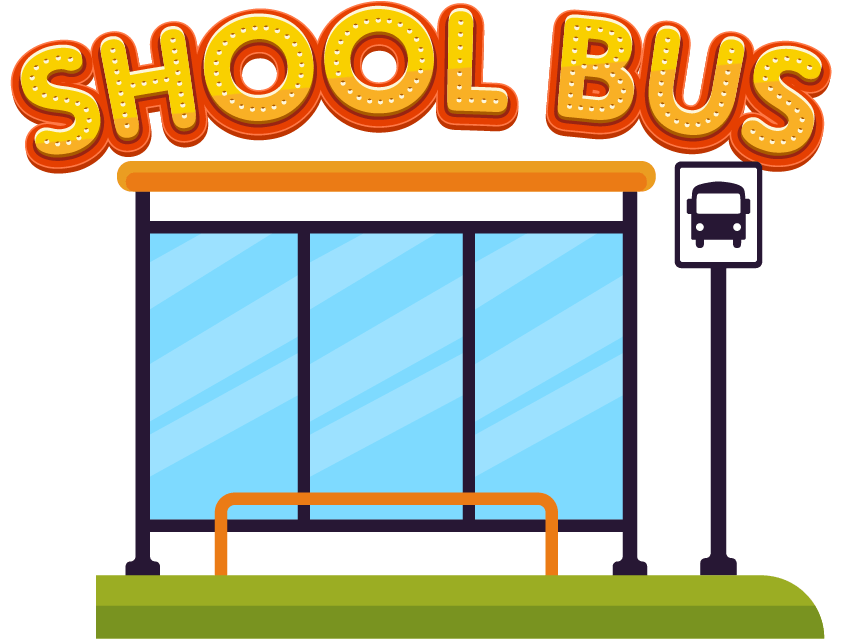 This is Linh.
Next
Check
[Speaker Notes: Facebook : Bùi Liễu  
Mobile phone: 0968142780]
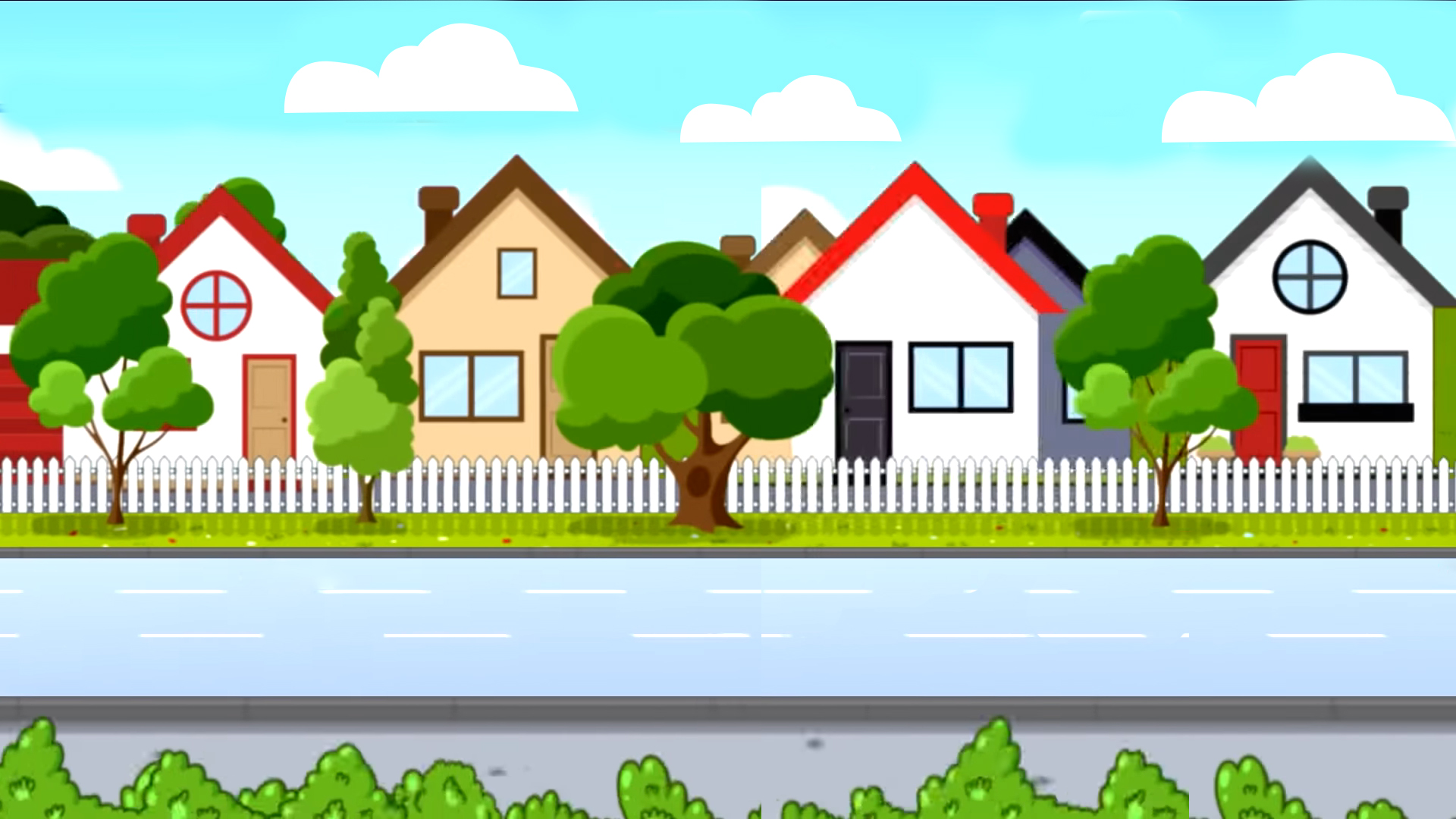 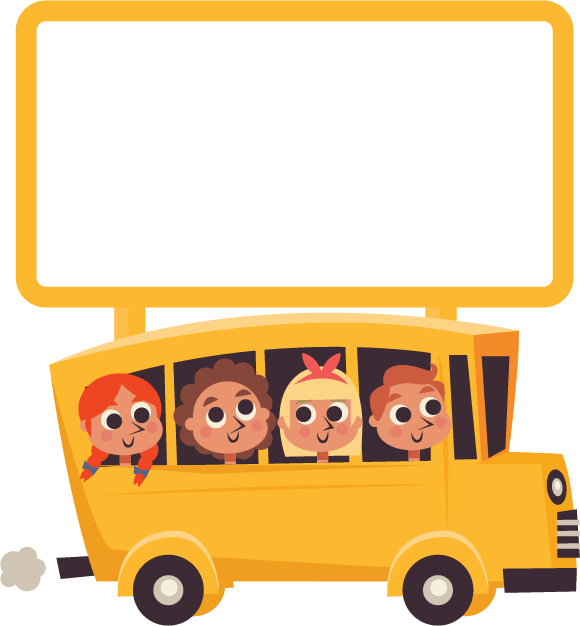 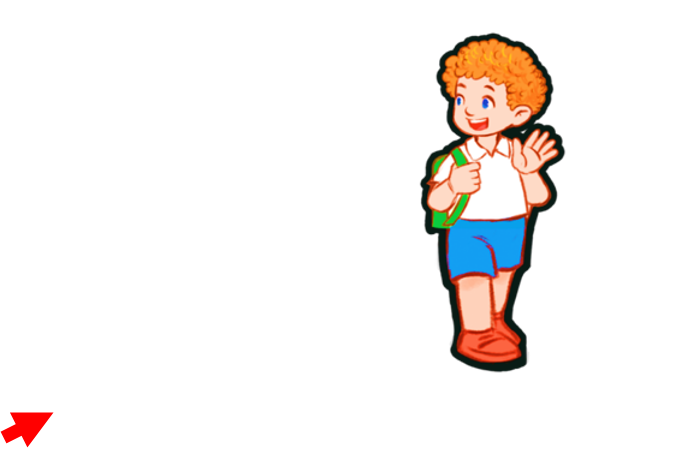 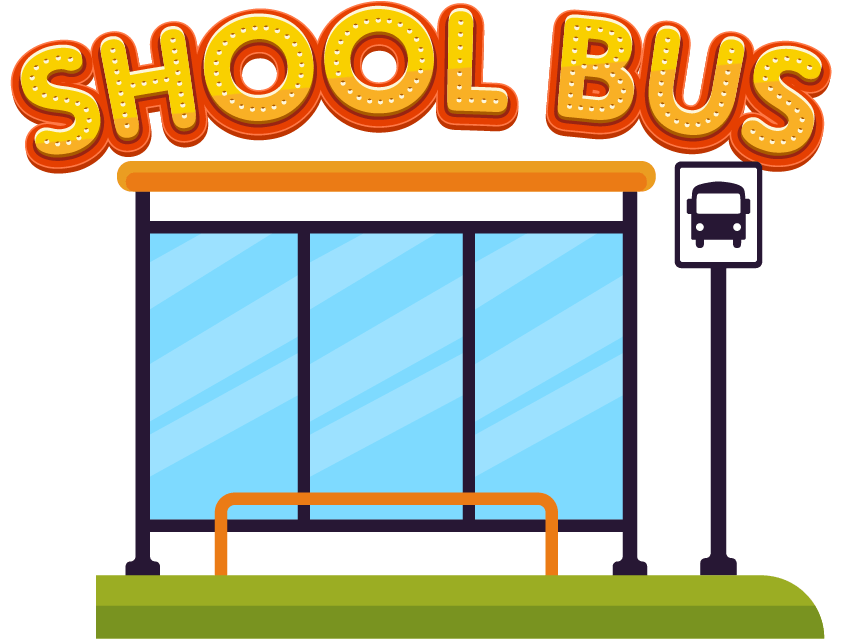 That’s Bill.
Next
Check
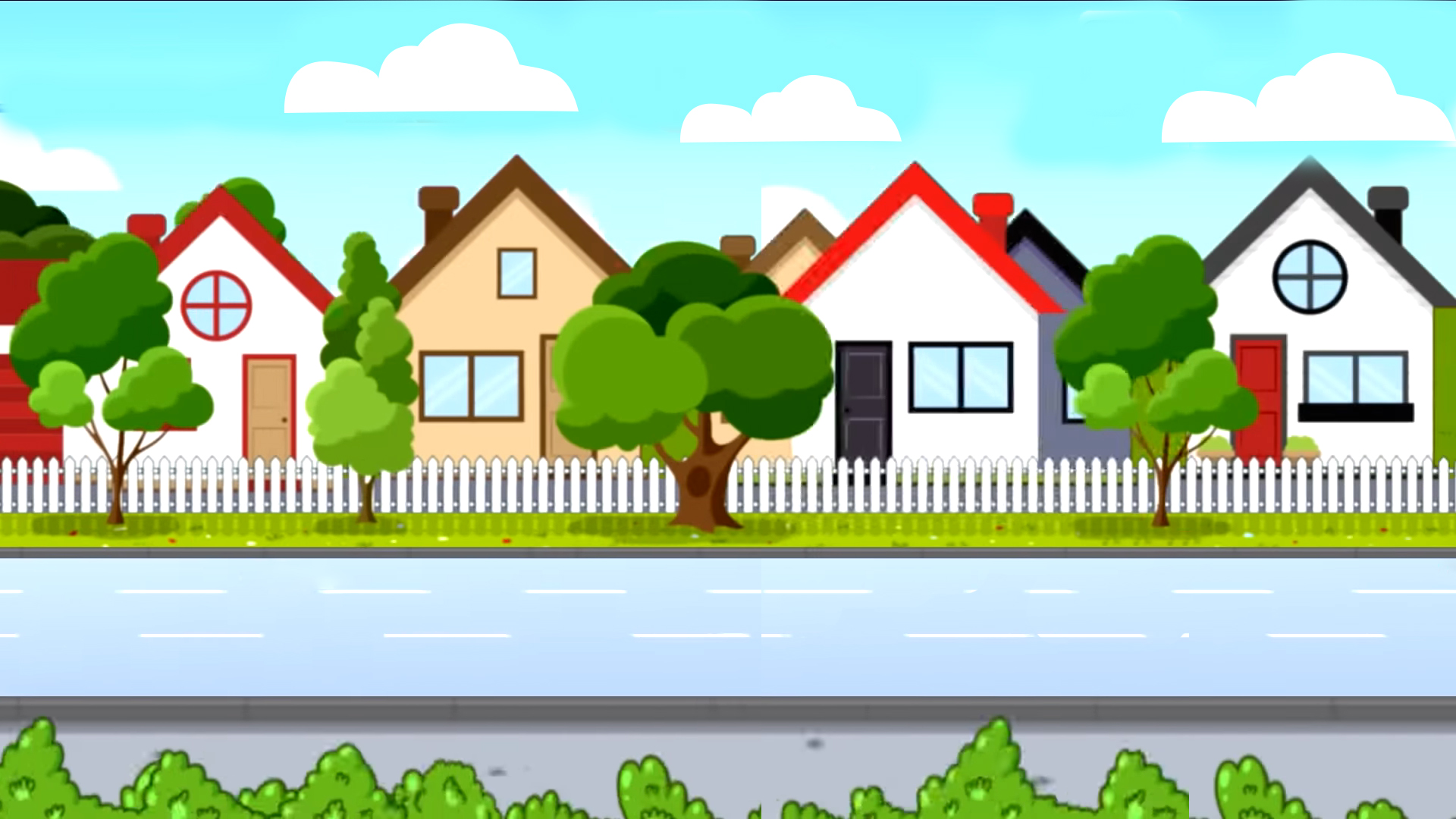 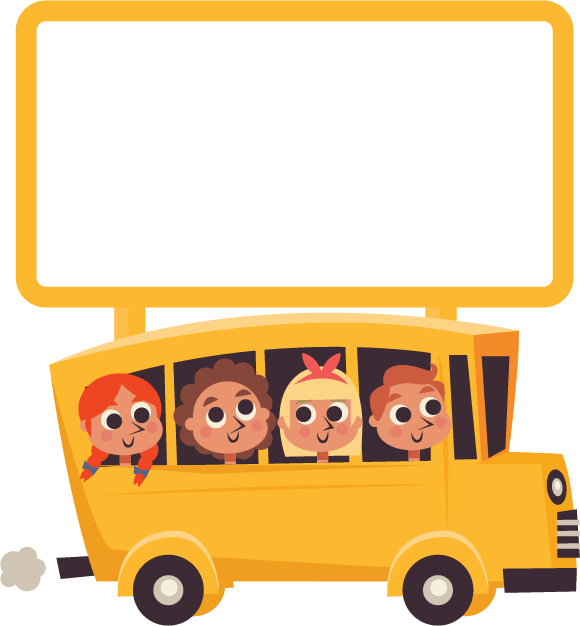 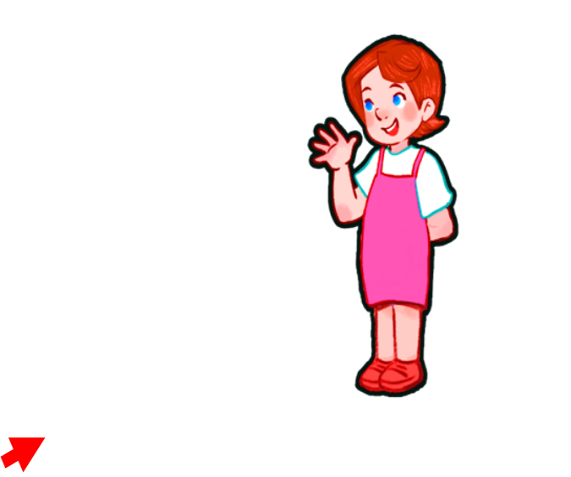 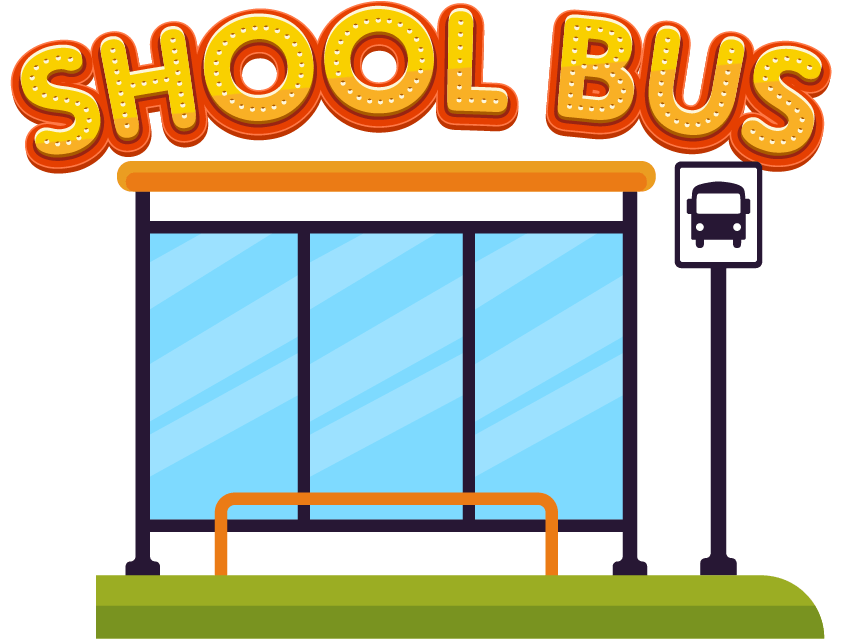 That’s Lucy.
Next
Check
[Speaker Notes: Facebook : Bùi Liễu  
Mobile phone: 0968142780]
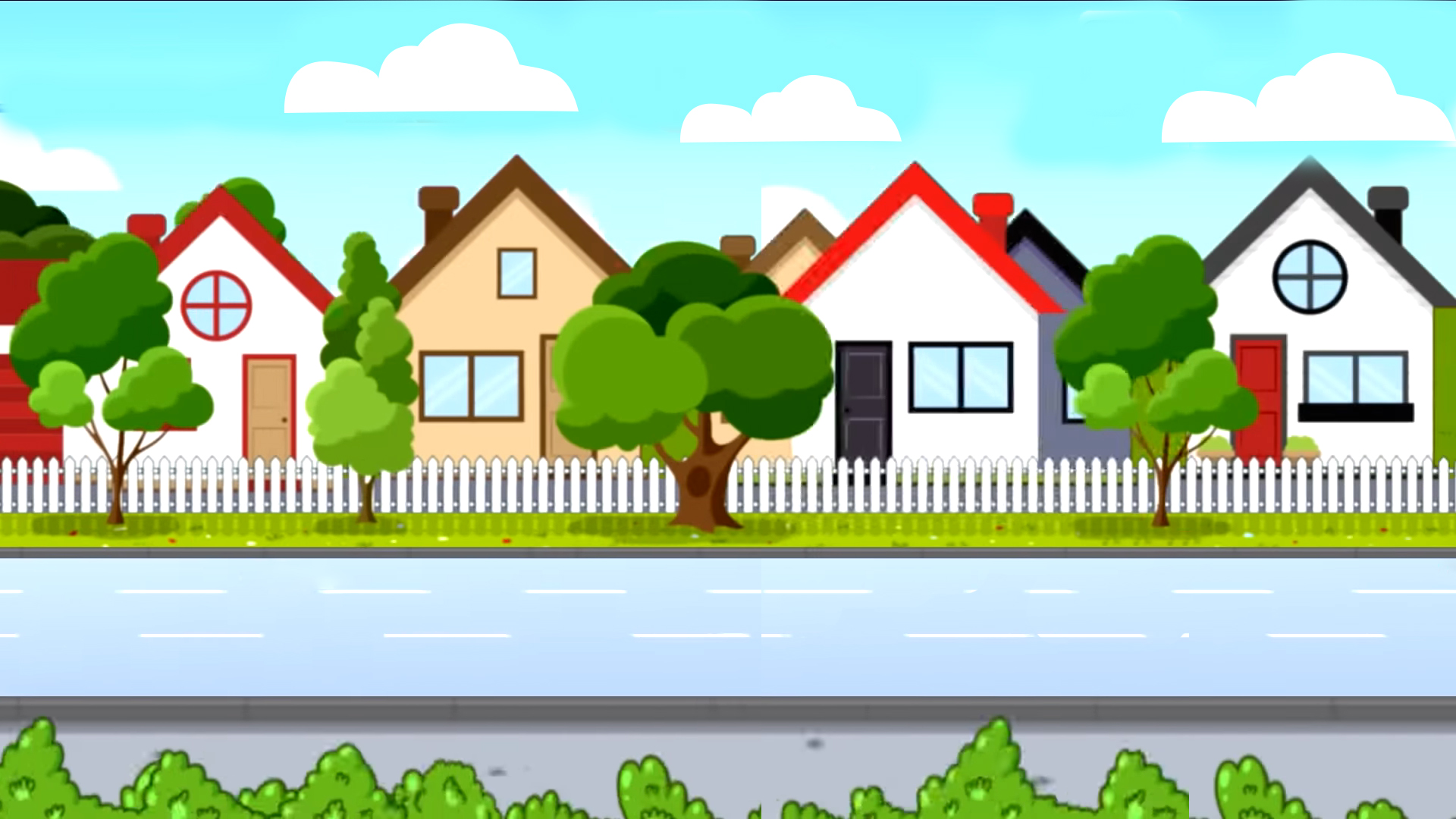 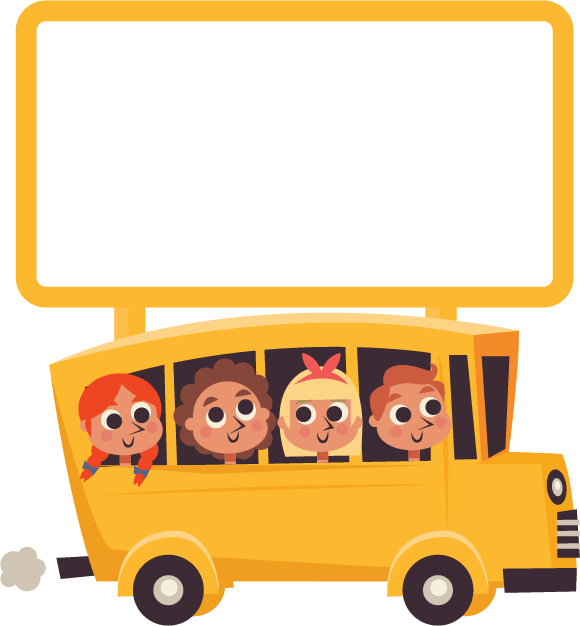 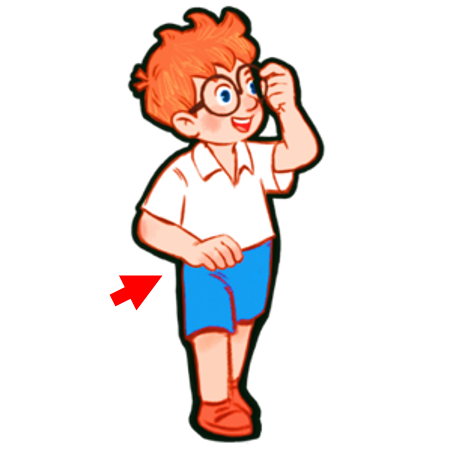 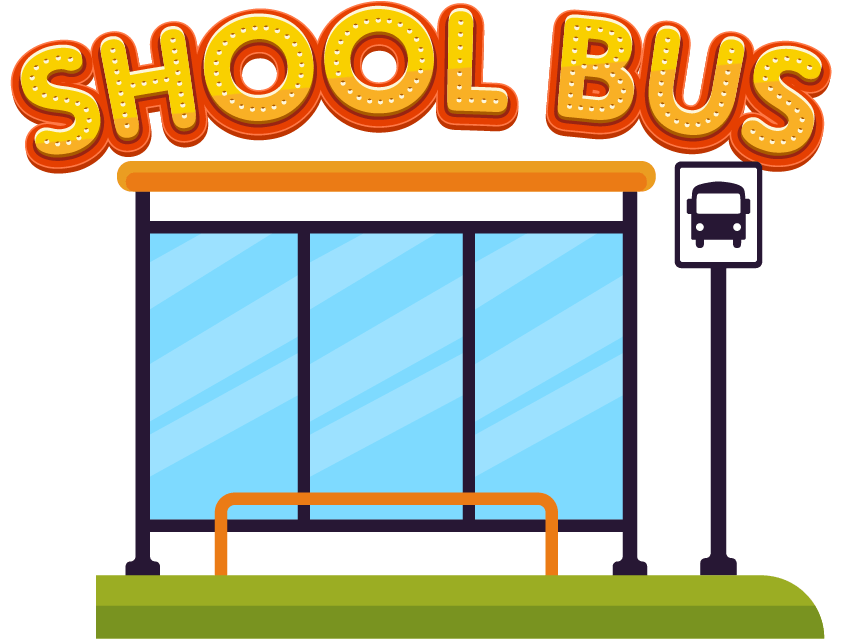 This is Ben.
Next
Check
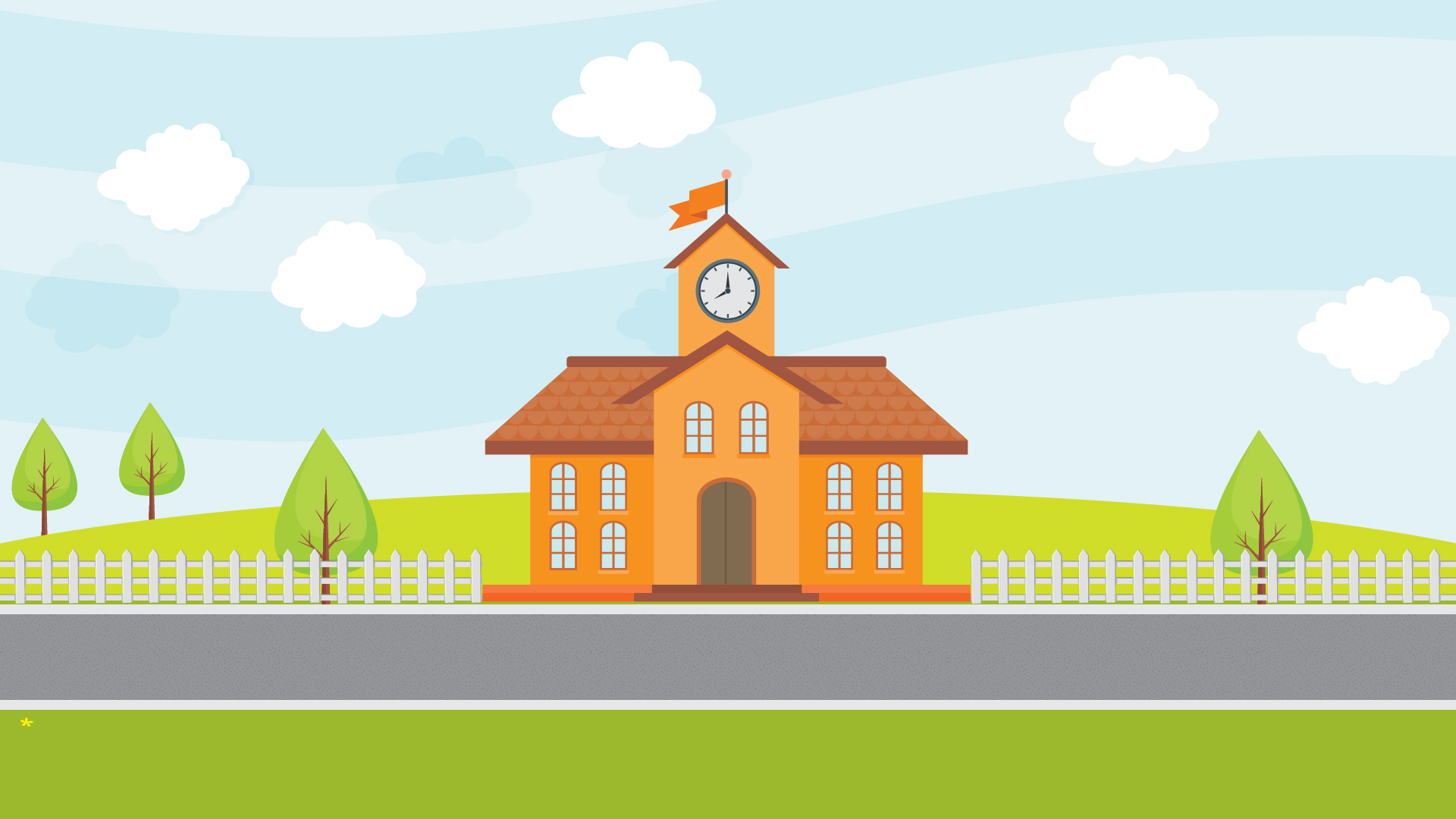 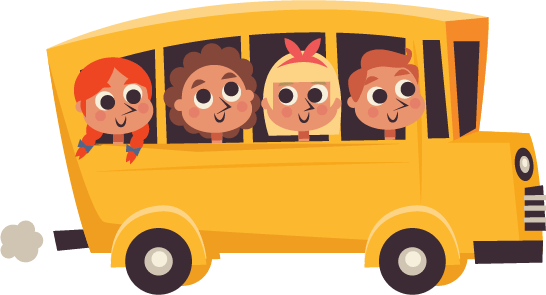 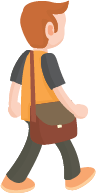 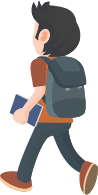 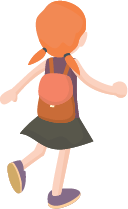 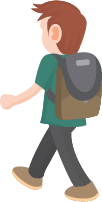 End
[Speaker Notes: Facebook : Bùi Liễu  
Mobile phone: 0968142780]
4. Listen and tick.
Slide đầu tiên là giới thiệu.
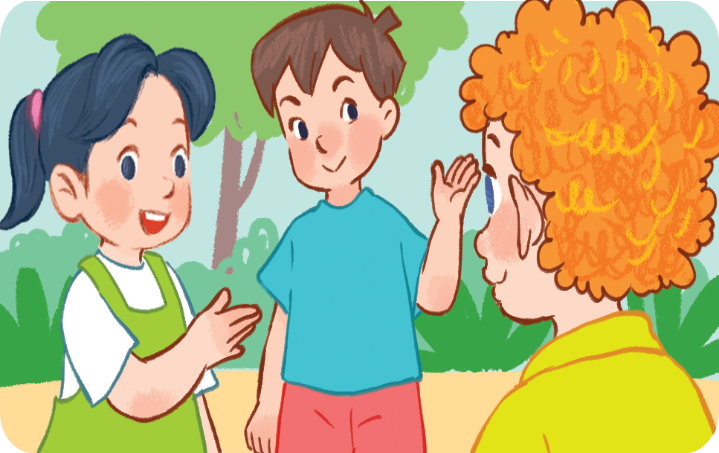 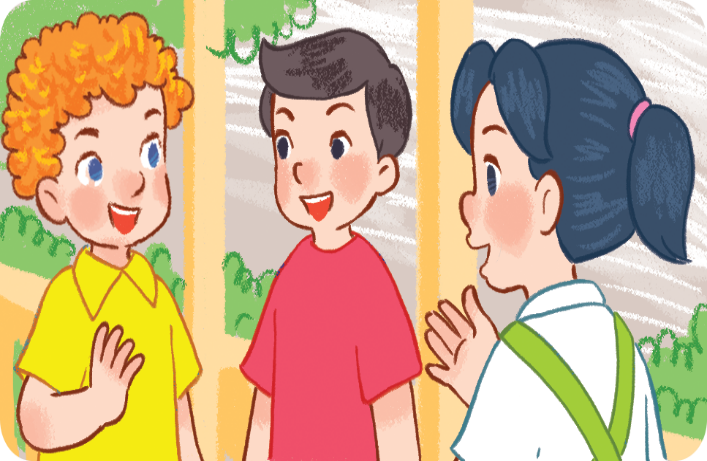 1
a
b
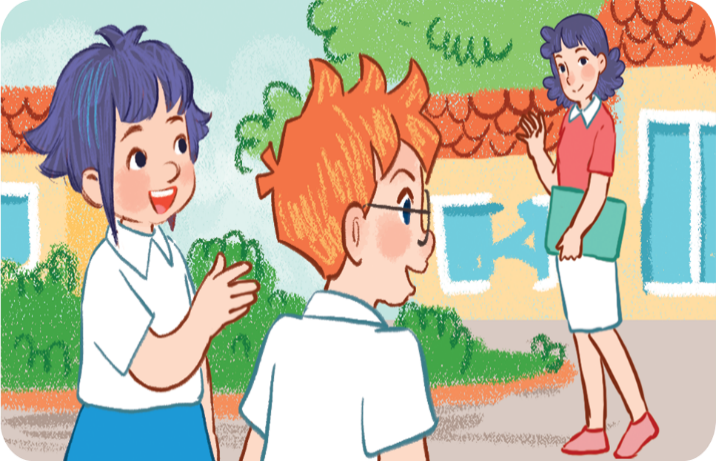 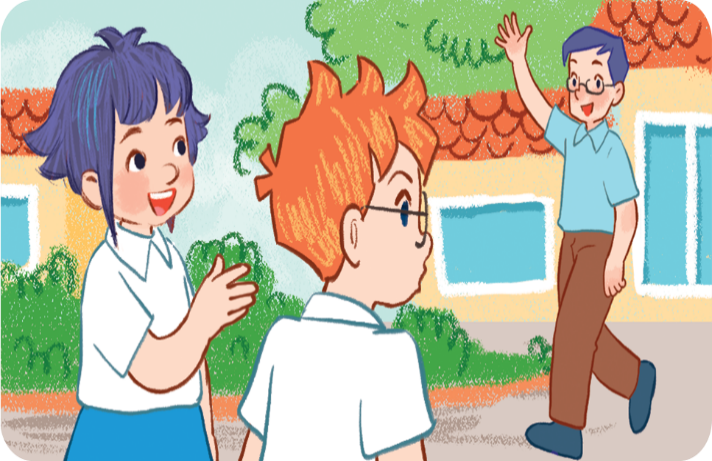 2
a
b
4. Listen and tick.
Click on the squares to show  answer.
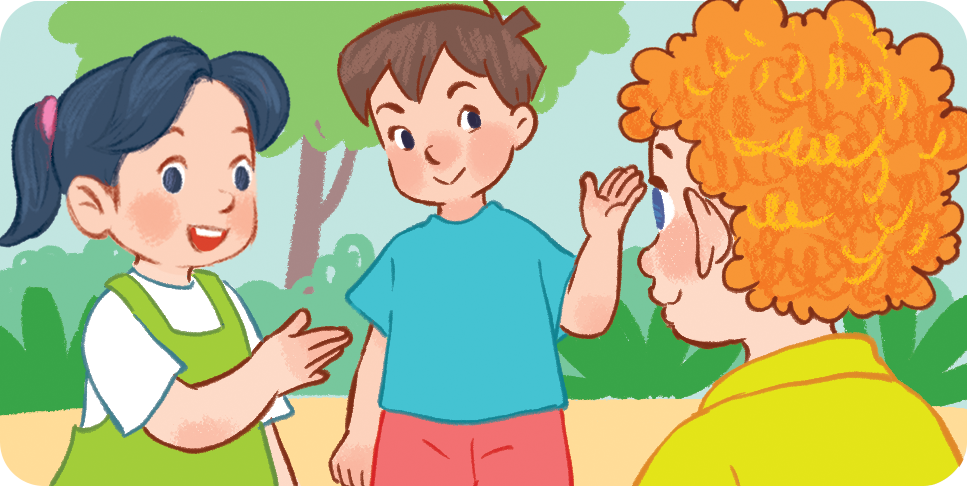 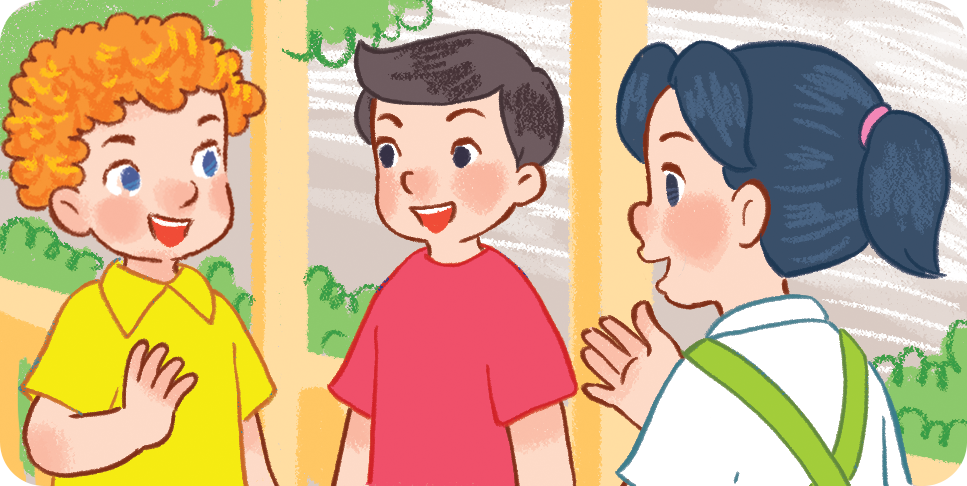 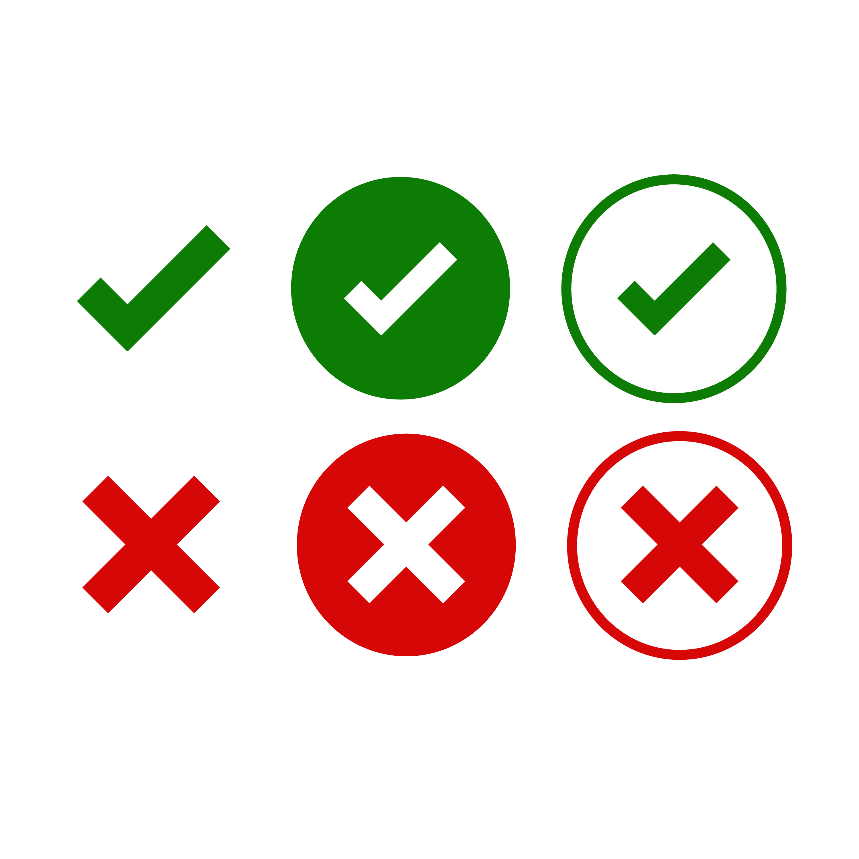 b
a
1
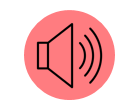 4. Listen and tick.
Click on the squares to show  answer.
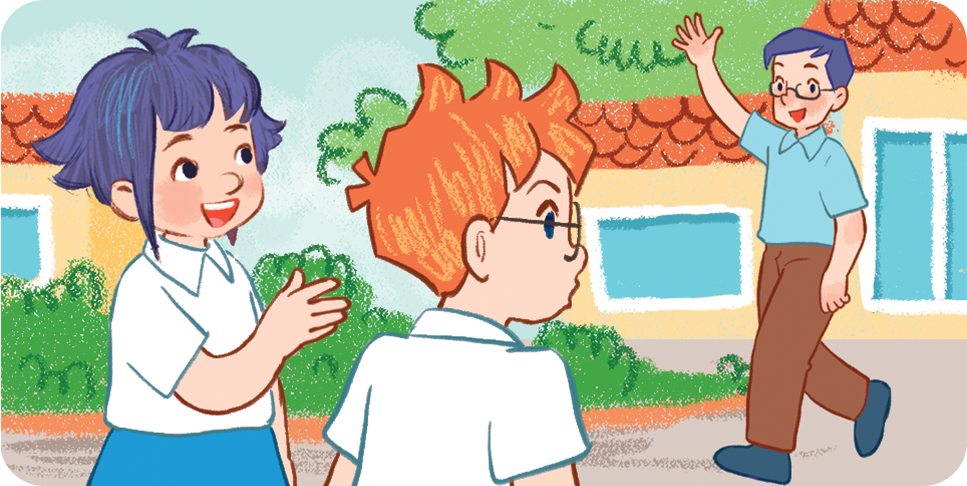 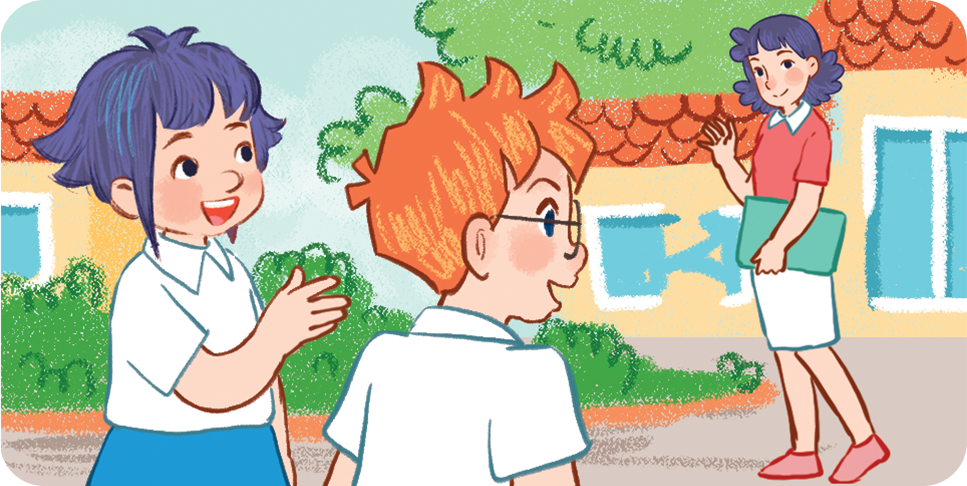 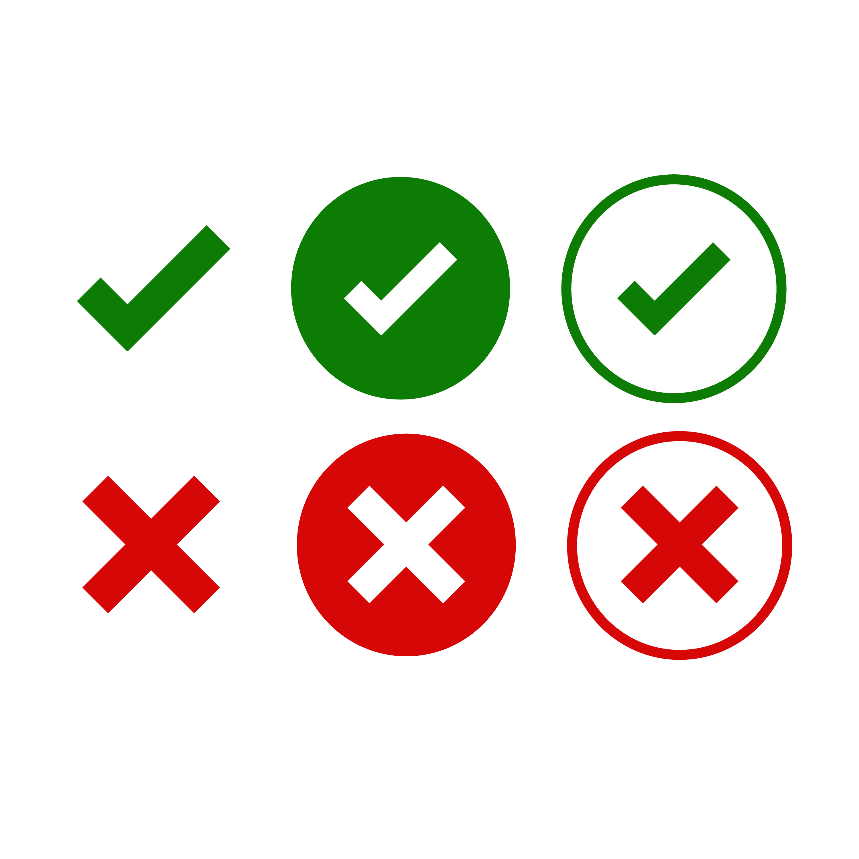 b
a
2
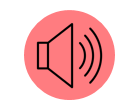 Facebook : Bùi Liễu  
Mobile phone: 0968142780
5. Look, complete and read.
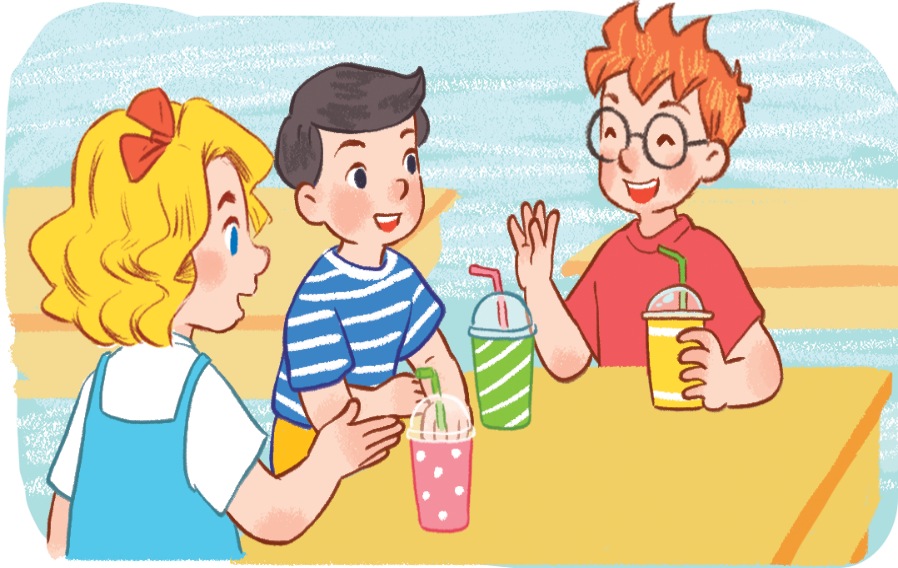 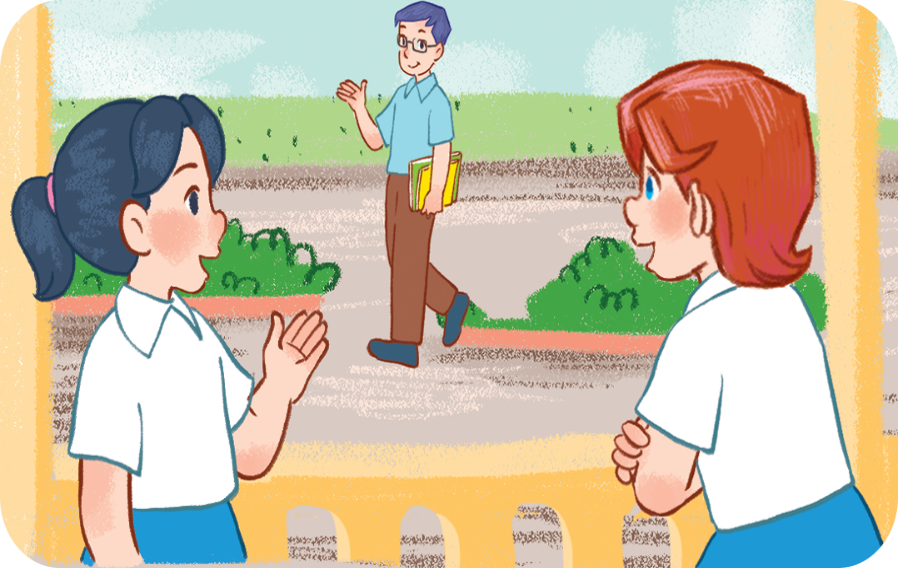 Slide đầu tiên là giới thiệu.
1. Mary: Ben,  ______ Nam.
        Ben: ______, Nam.
2. Mary: Lucy,  _____ Mr Long.
Lucy: ________, Mr Long.
[Speaker Notes: Facebook : Bùi Liễu  
Mobile phone: 0968142780]
5. Look, complete and read.
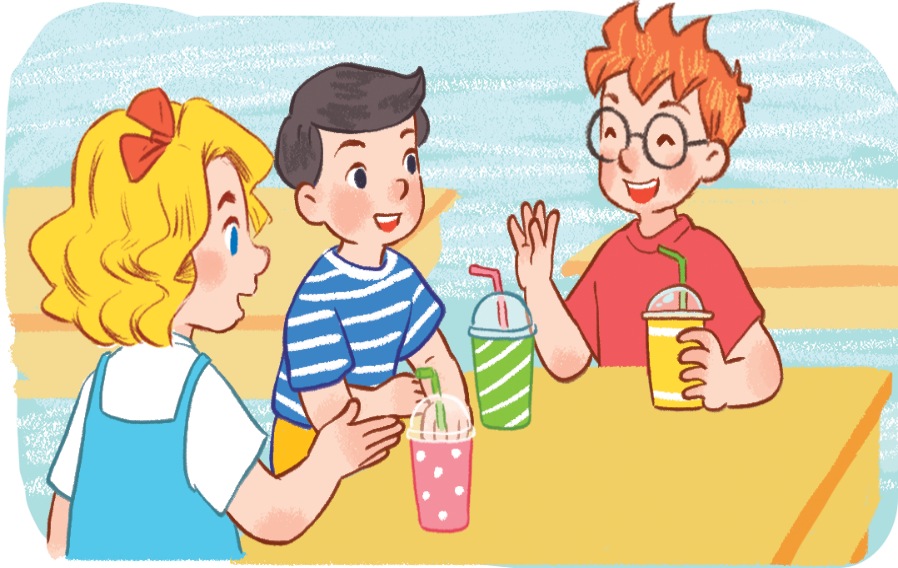 this is
1. Mary: Ben, ______ Nam.
            Ben: _______, Nam.
Hello
[Speaker Notes: Facebook : Bùi Liễu  
Mobile phone: 0968142780]
5. Look, complete and read.
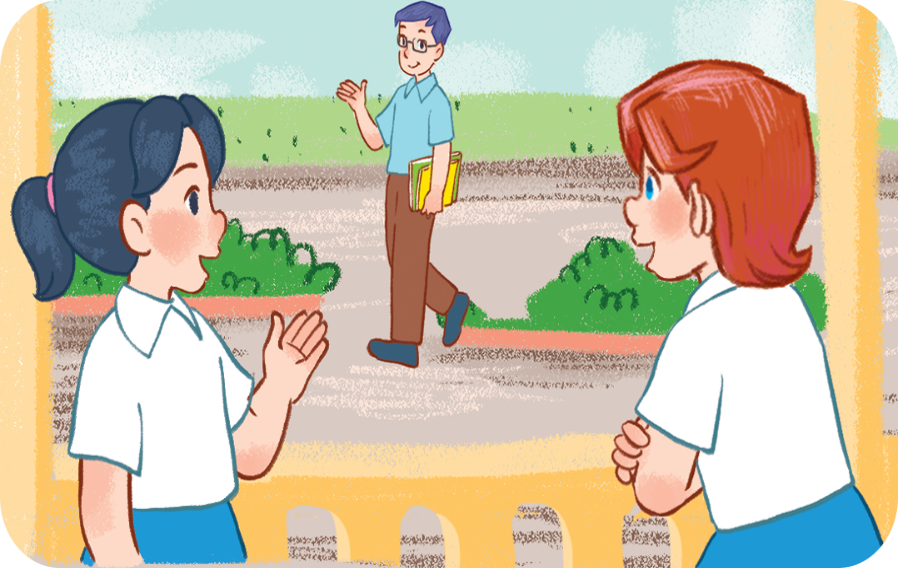 that is
1. Mary: Lucy,  __________ Mr Long.
Lucy: ________, Mr Long.
Hello
[Speaker Notes: Facebook : Bùi Liễu  
Mobile phone: 0968142780]
6. Let’s sing.
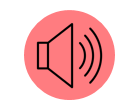 This is Linh
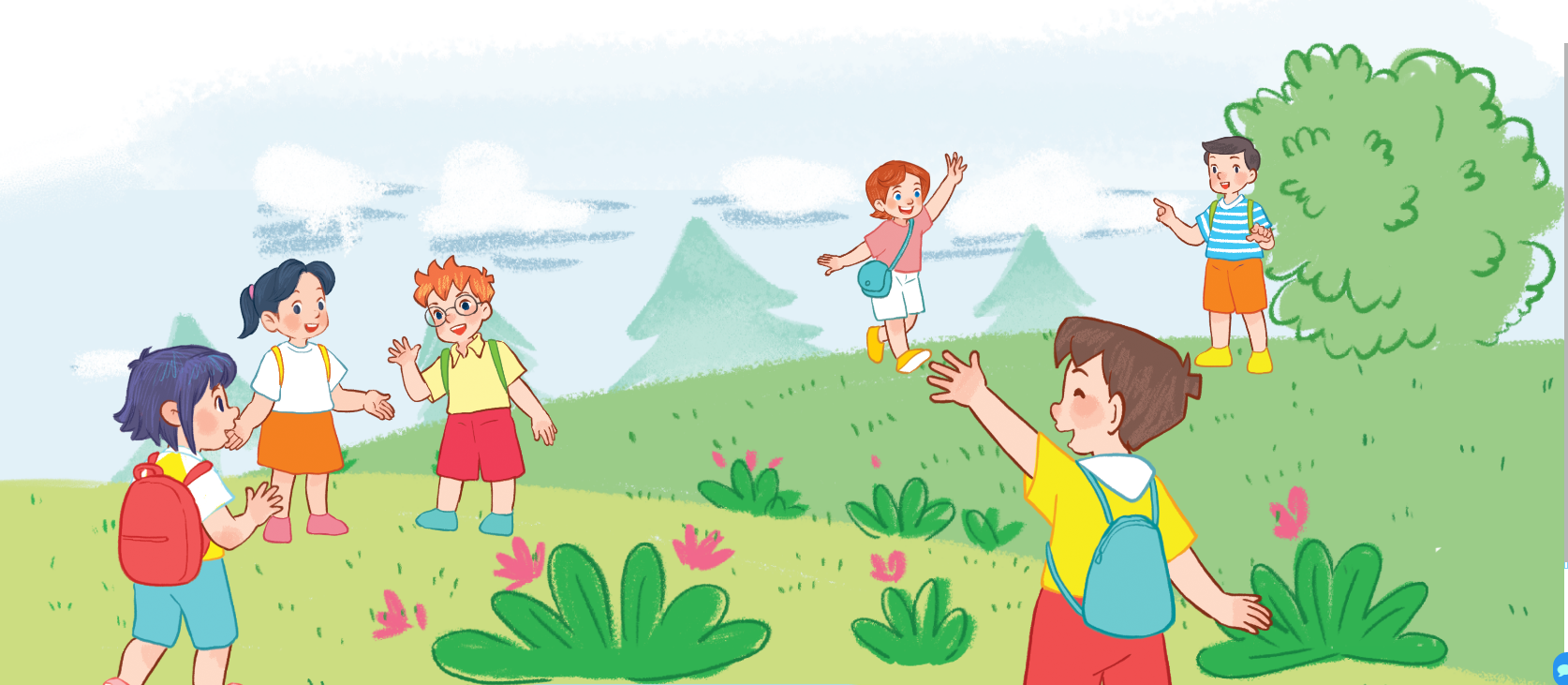 This is Linh.
This is Ben.
Hello, Linh.
Hello, Ben
That’s Minh.
That’s Lucy.
Hi, Minh.
Hi, Lucy.
[Speaker Notes: Facebook : Bùi Liễu  
Mobile phone: 0968142780]
6. Let’s sing.
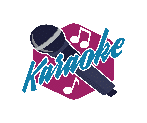 This is Linh
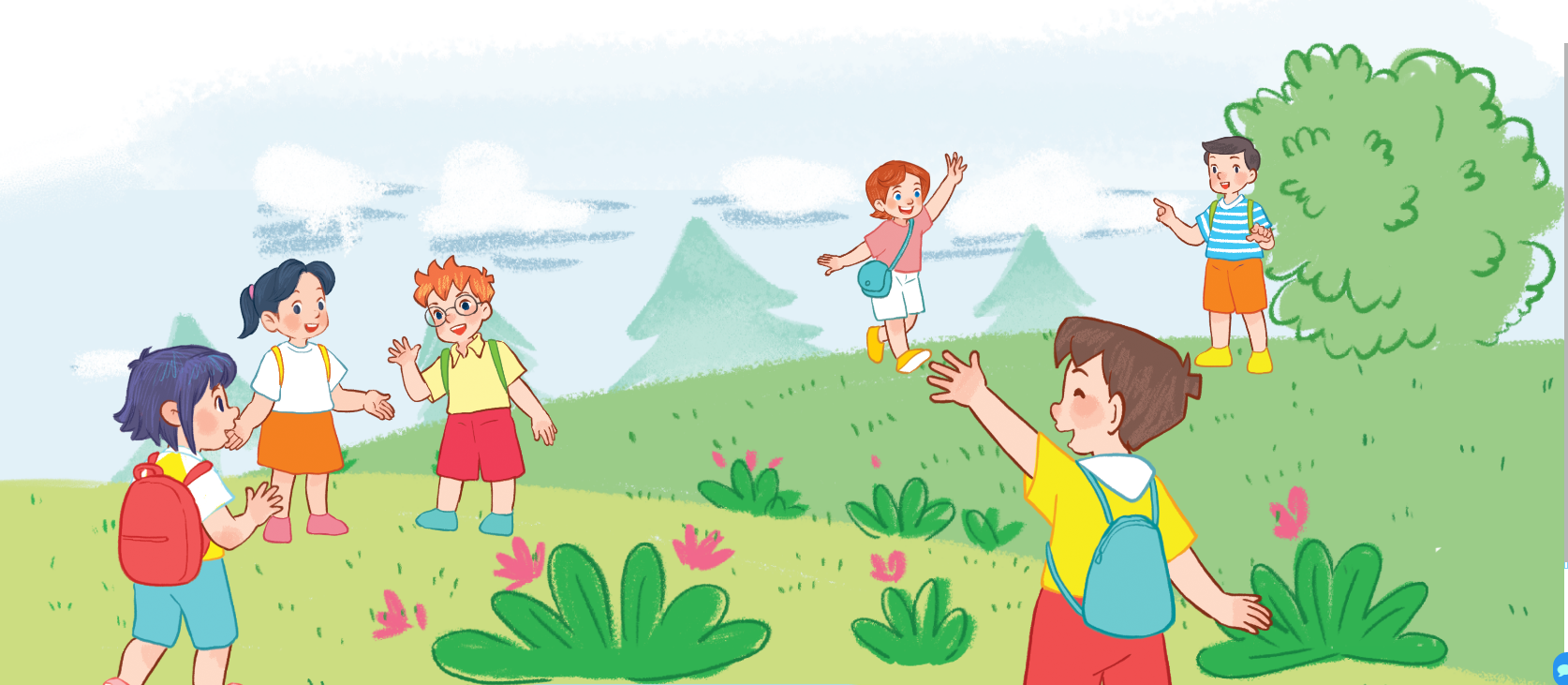 This is Linh.
This is Ben.
Hello, Linh.
Hello, Ben
That’s Minh.
That’s Lucy.
Hi, Minh.
Hi, Lucy.
[Speaker Notes: Facebook : Bùi Liễu  
Mobile phone: 0968142780]
Wrap up
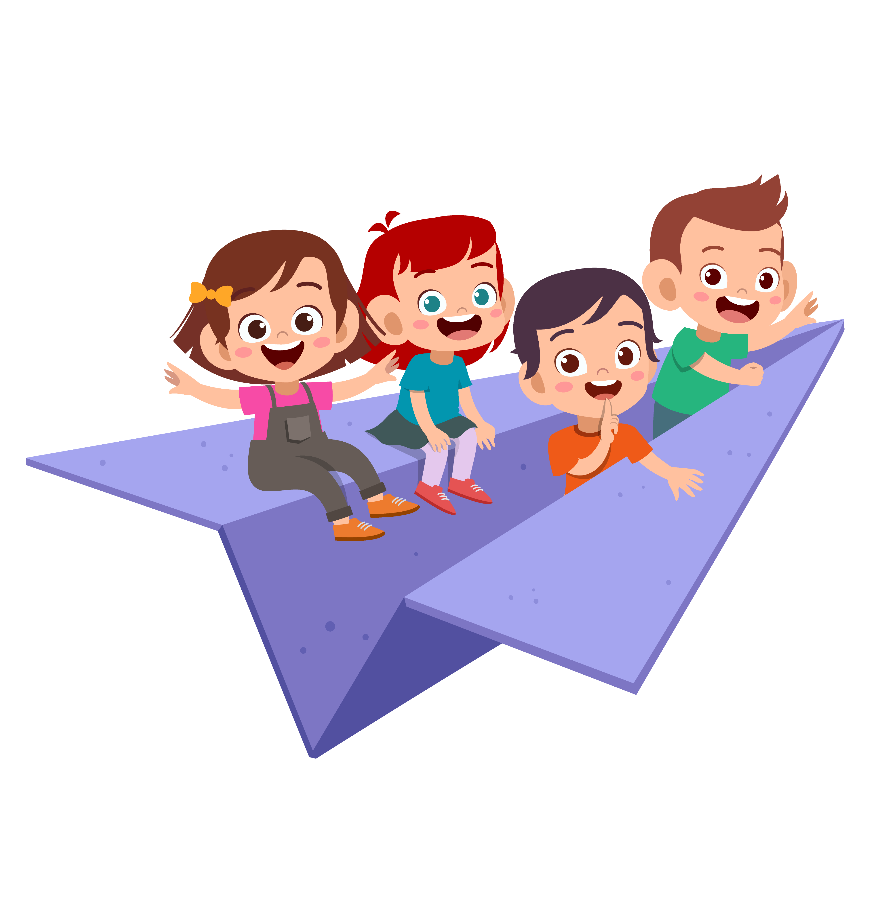 Vocabulary
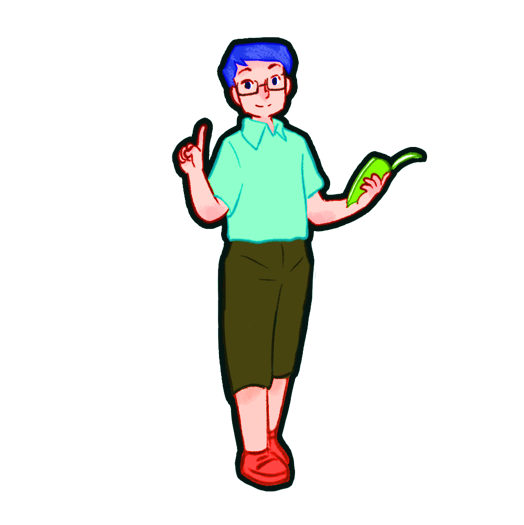 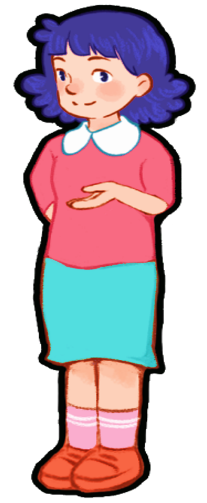 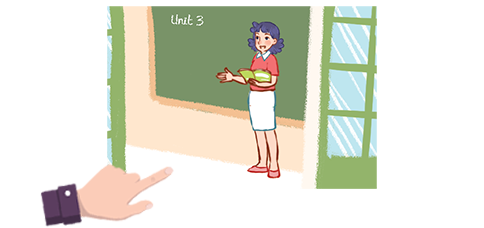 Mr Long
Ms 
 Hoa
that
Mr
Miss
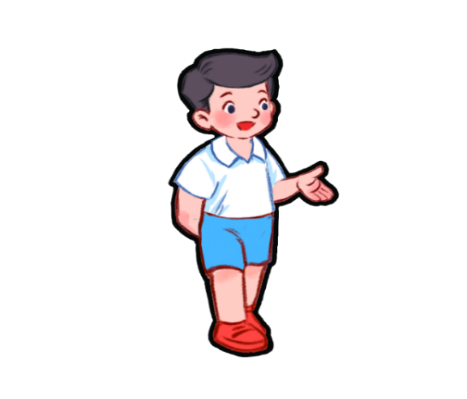 it
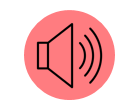 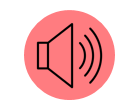 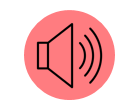 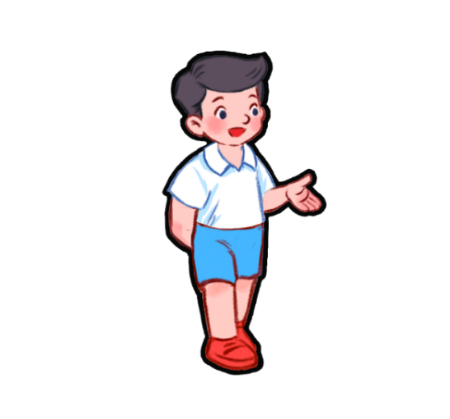 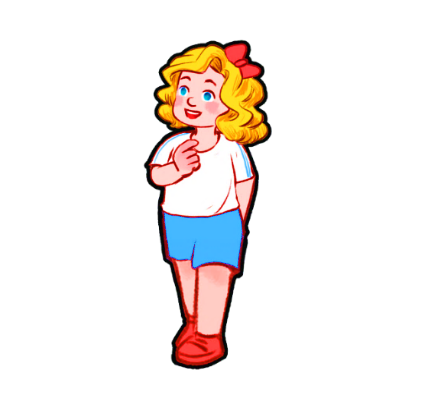 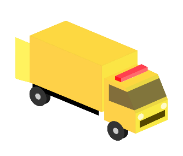 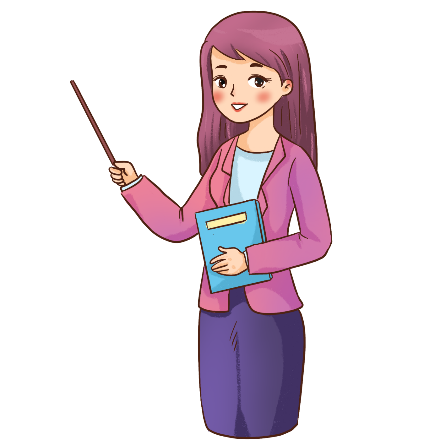 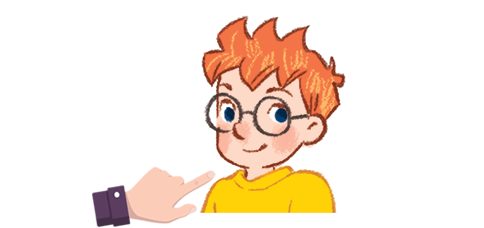 it
teacher
this
friend
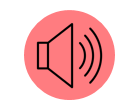 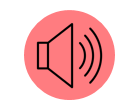 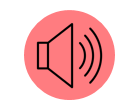 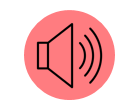 Structures
1. Giới thiệu một người  đang ở gần mình.
This is ______.
2. Giới thiệu một người đang ở xa mình.
That’s ______.
Ví dụ:
(that’s = that is)
This is Mai.    (Đây là Mai.)
That’s Lucy.   (Kia/đó là Lucy.)
[Speaker Notes: Facebook : Bùi Liễu  
0968142780]
Homework
Learn by heart all the new words.
Read again the dialogue in part 1.
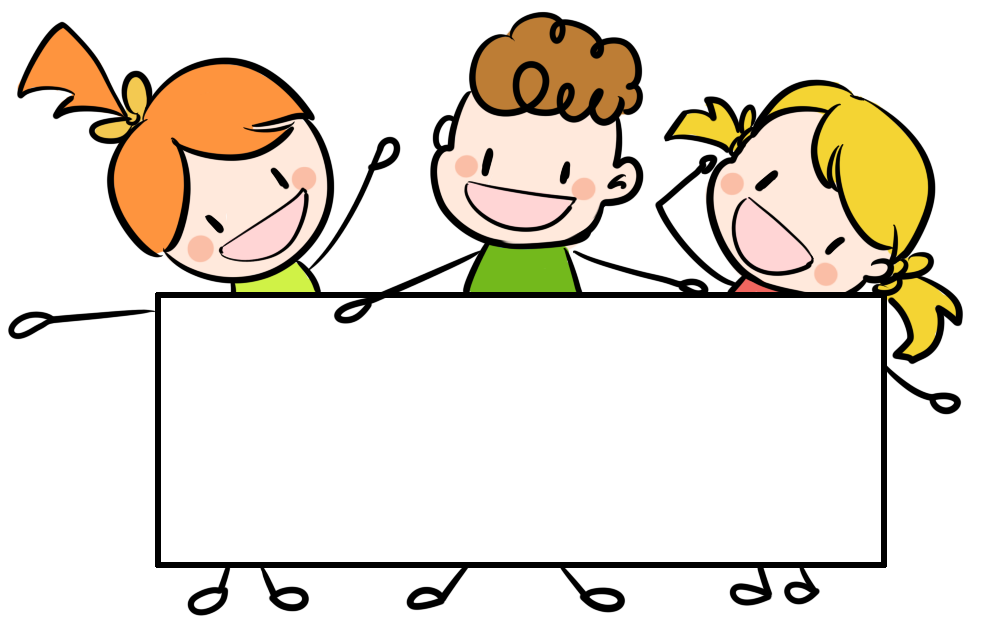 Facebook : Bùi Liễu  
0968142780
Thank you!
[Speaker Notes: Facebook : Bùi Liễu  
0968142780]
Cảm ơn Qúy thầy cô và phụ huynh đã xem demo!
E cố gắng phóng chữ và hình to nhất có thể trong 1 trang slide để hs nhìn cho rõ. Vì vậy có những slide đầu là giới thiệu gồm nhiều hình, sau sẽ là 1 hình trên 1 slide.
Các bài chant, sing đều chạy chữ kiểu karaoke và em đều làm thêm 1 slide nhạc (karaoke) để hs hát theo.